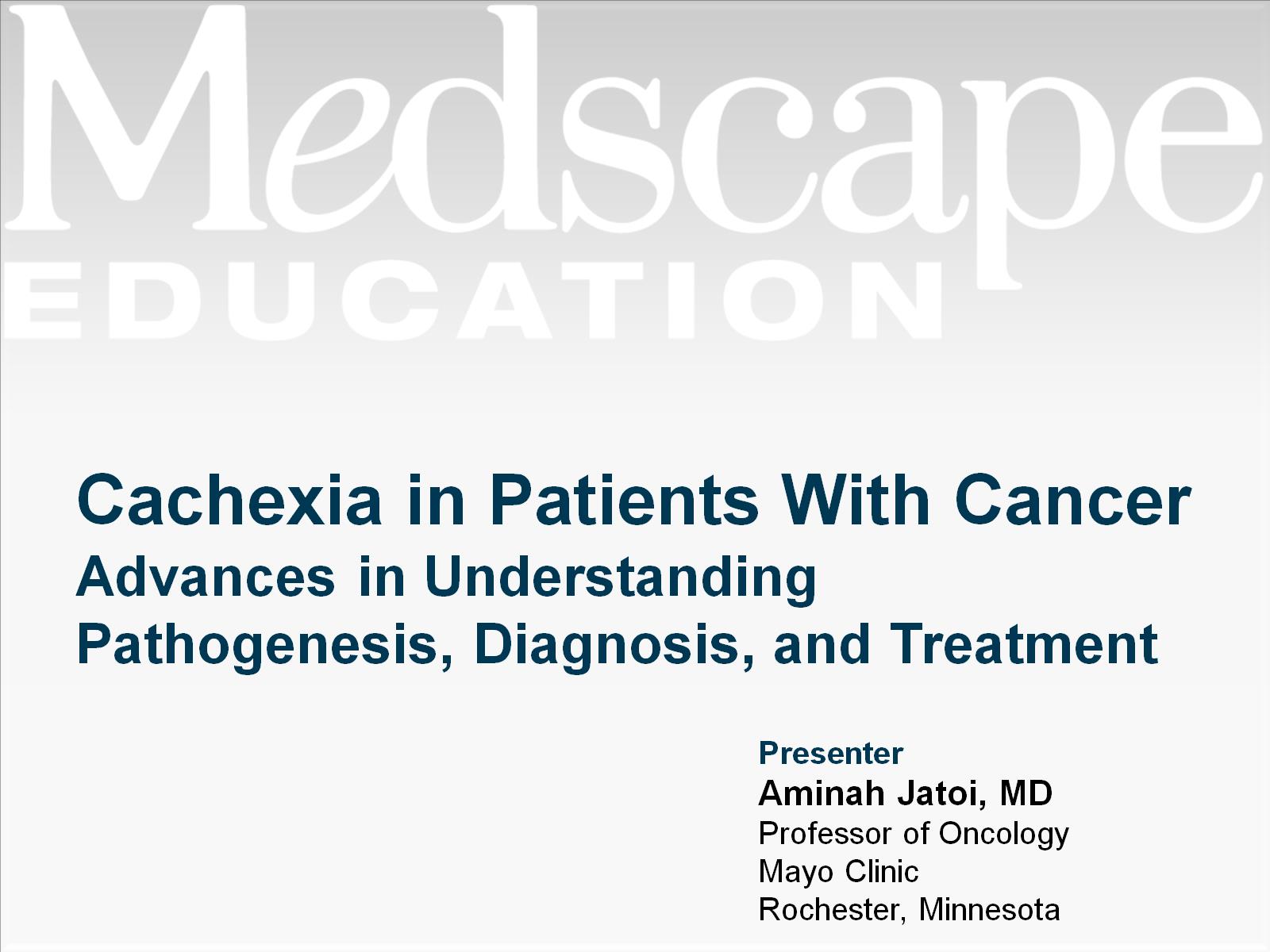 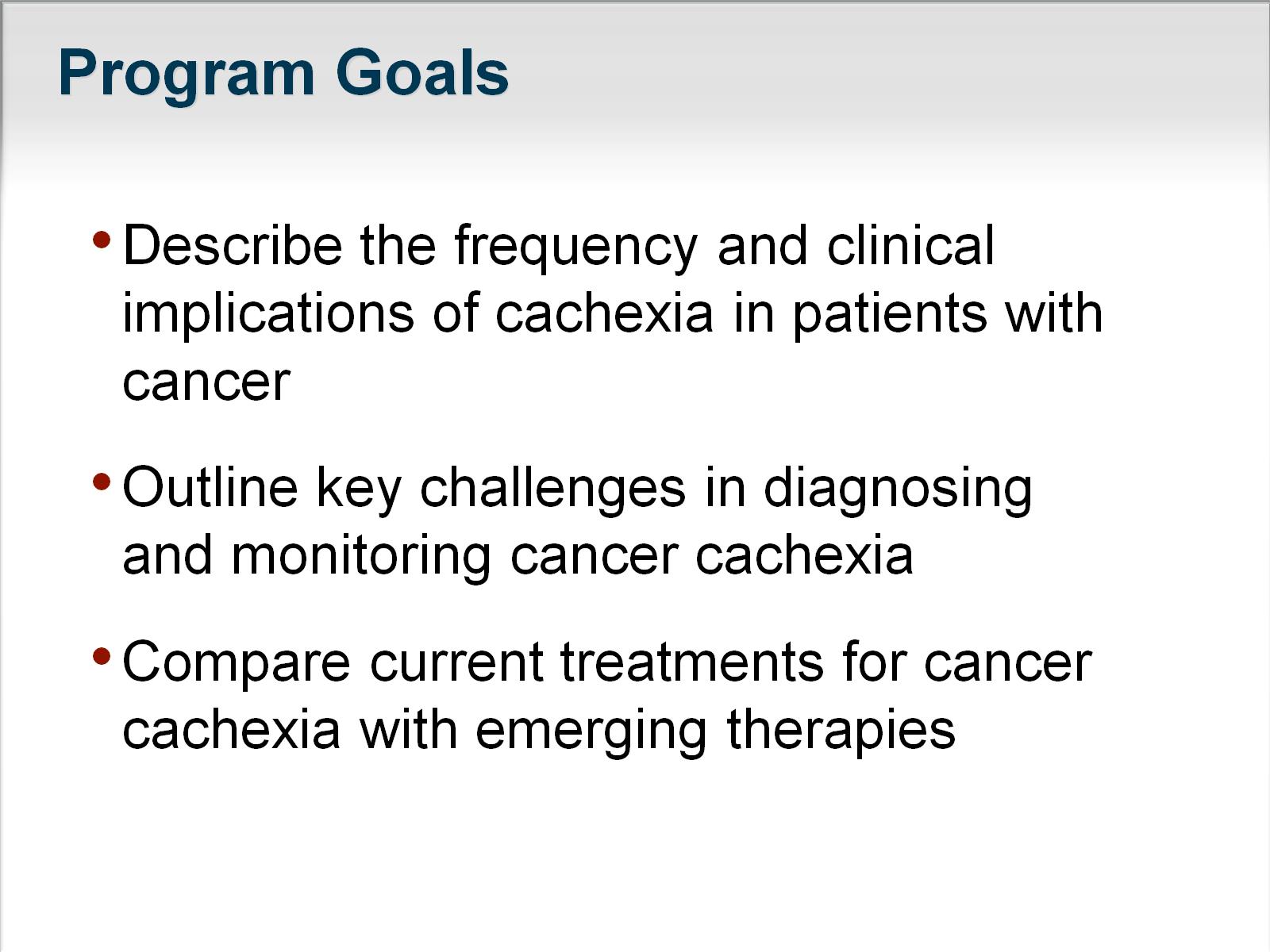 Program Goals
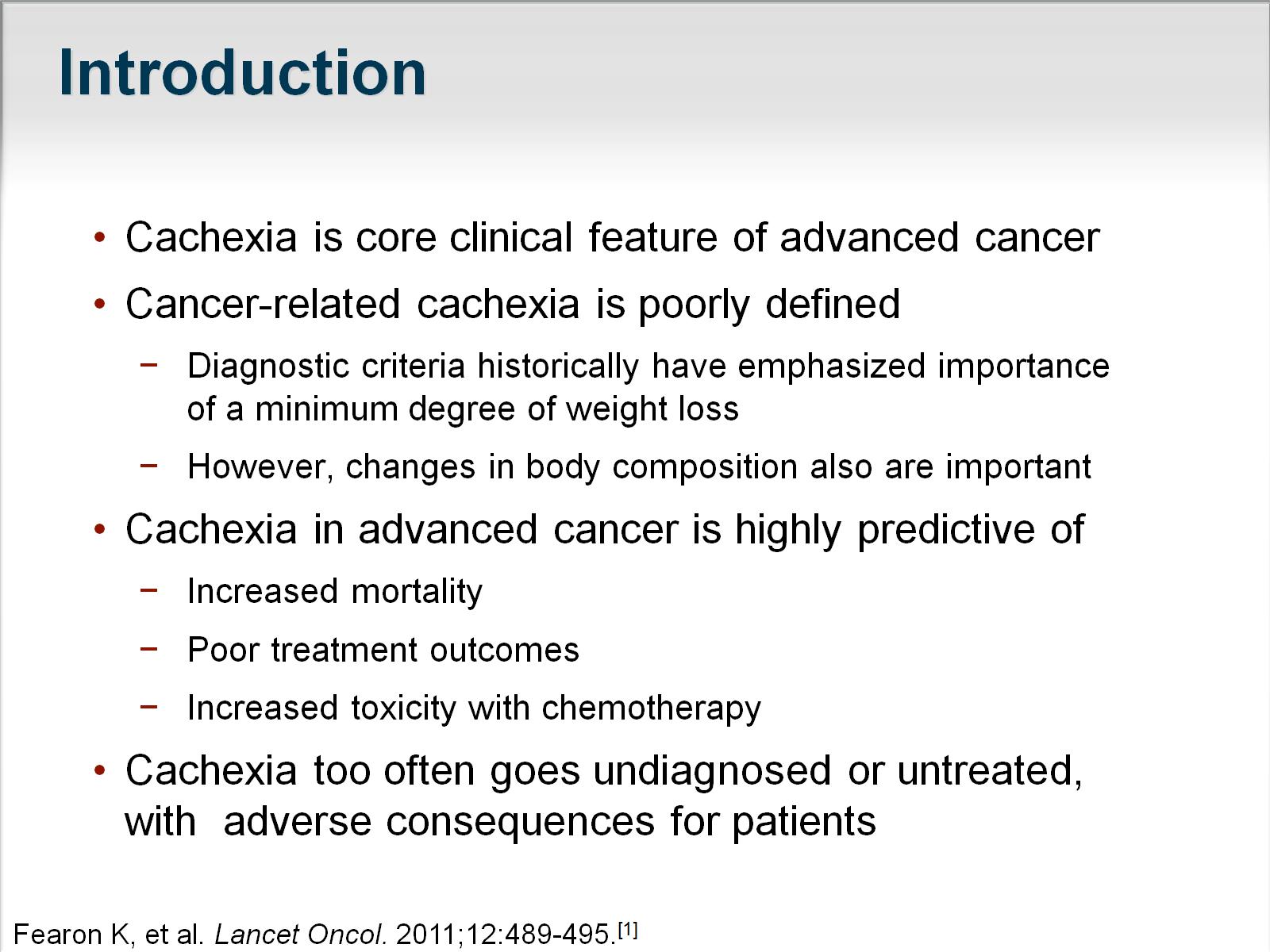 Introduction
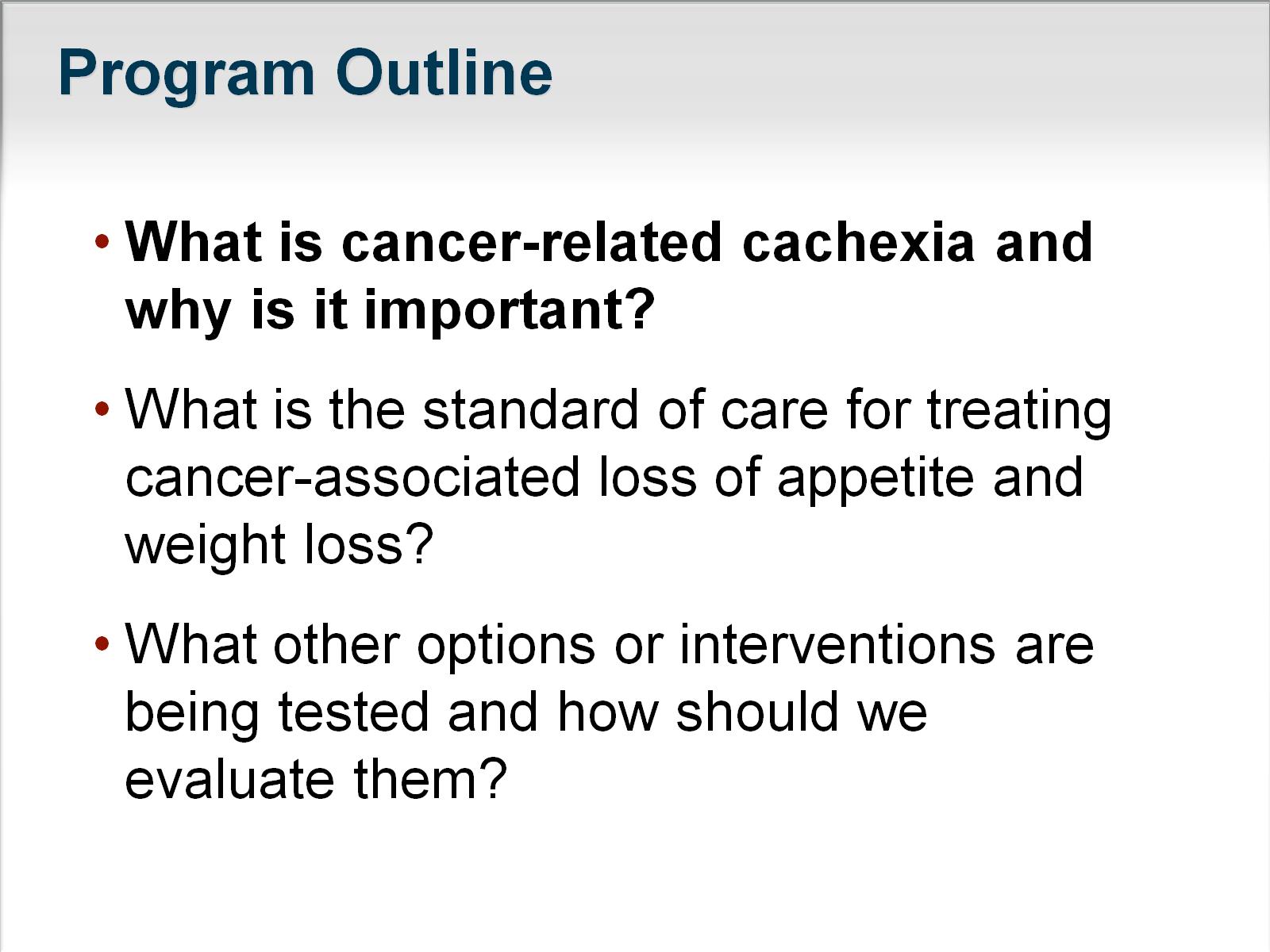 Program Outline
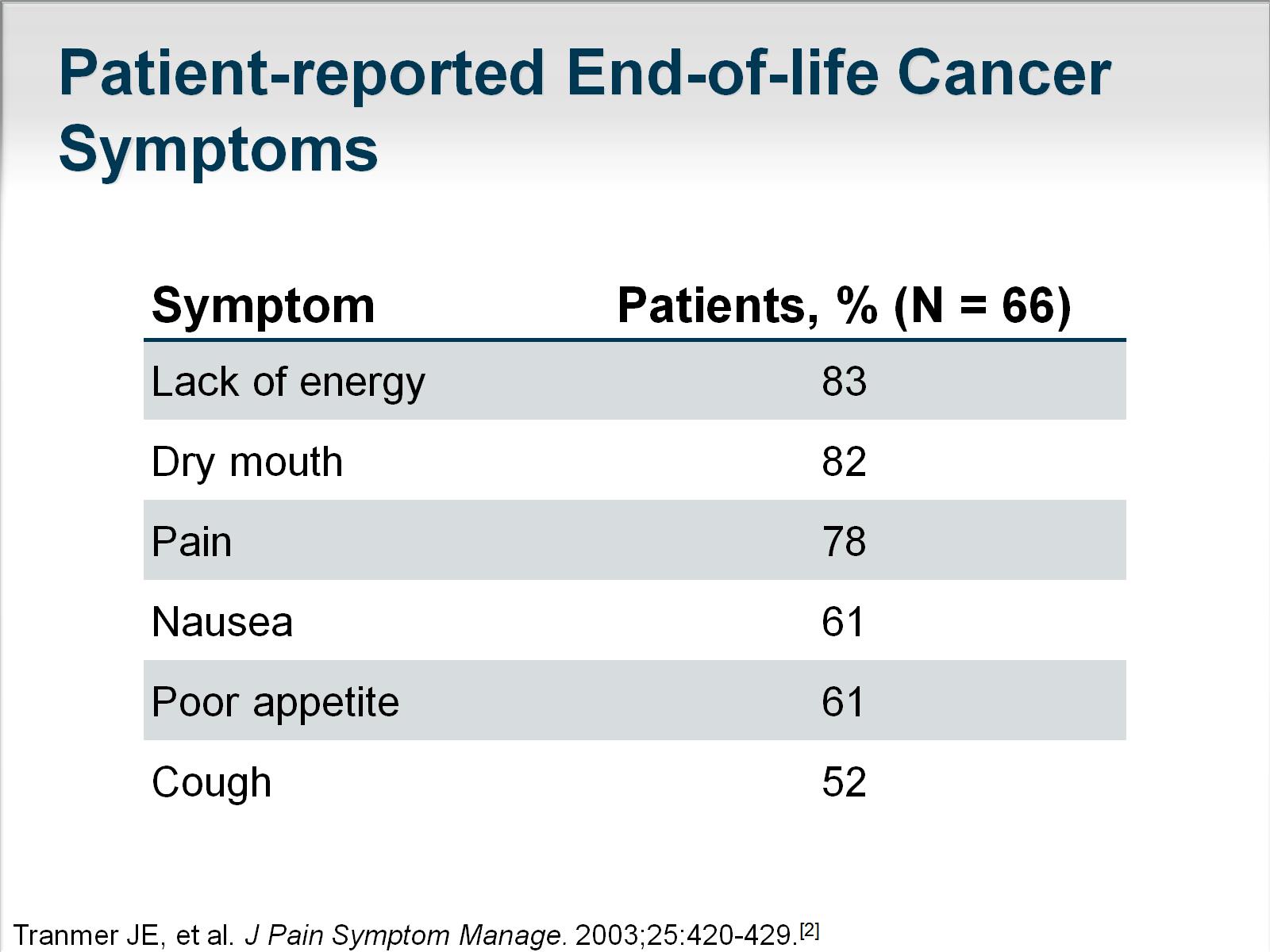 Patient-reported End-of-life Cancer Symptoms
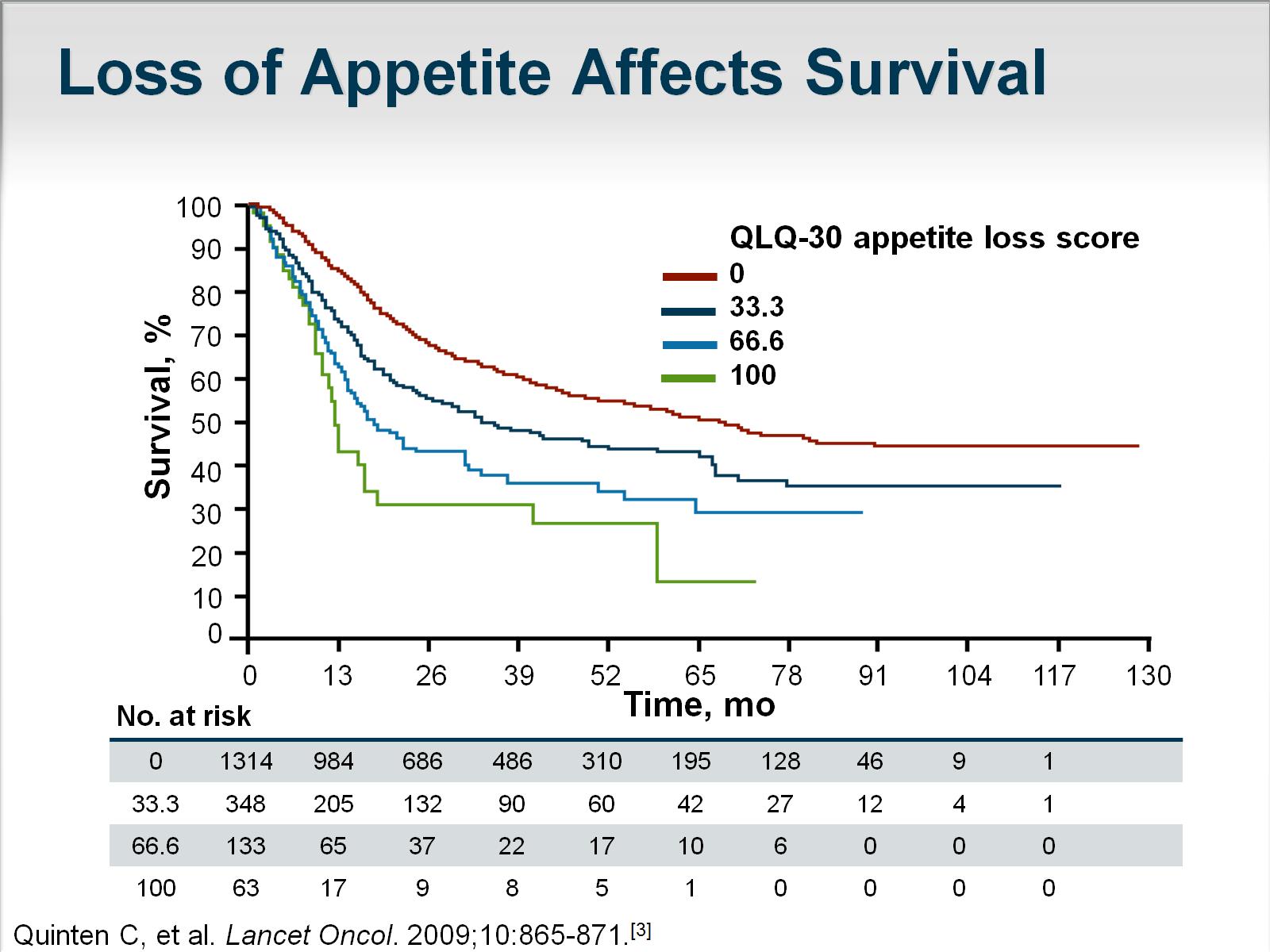 Loss of Appetite Affects Survival
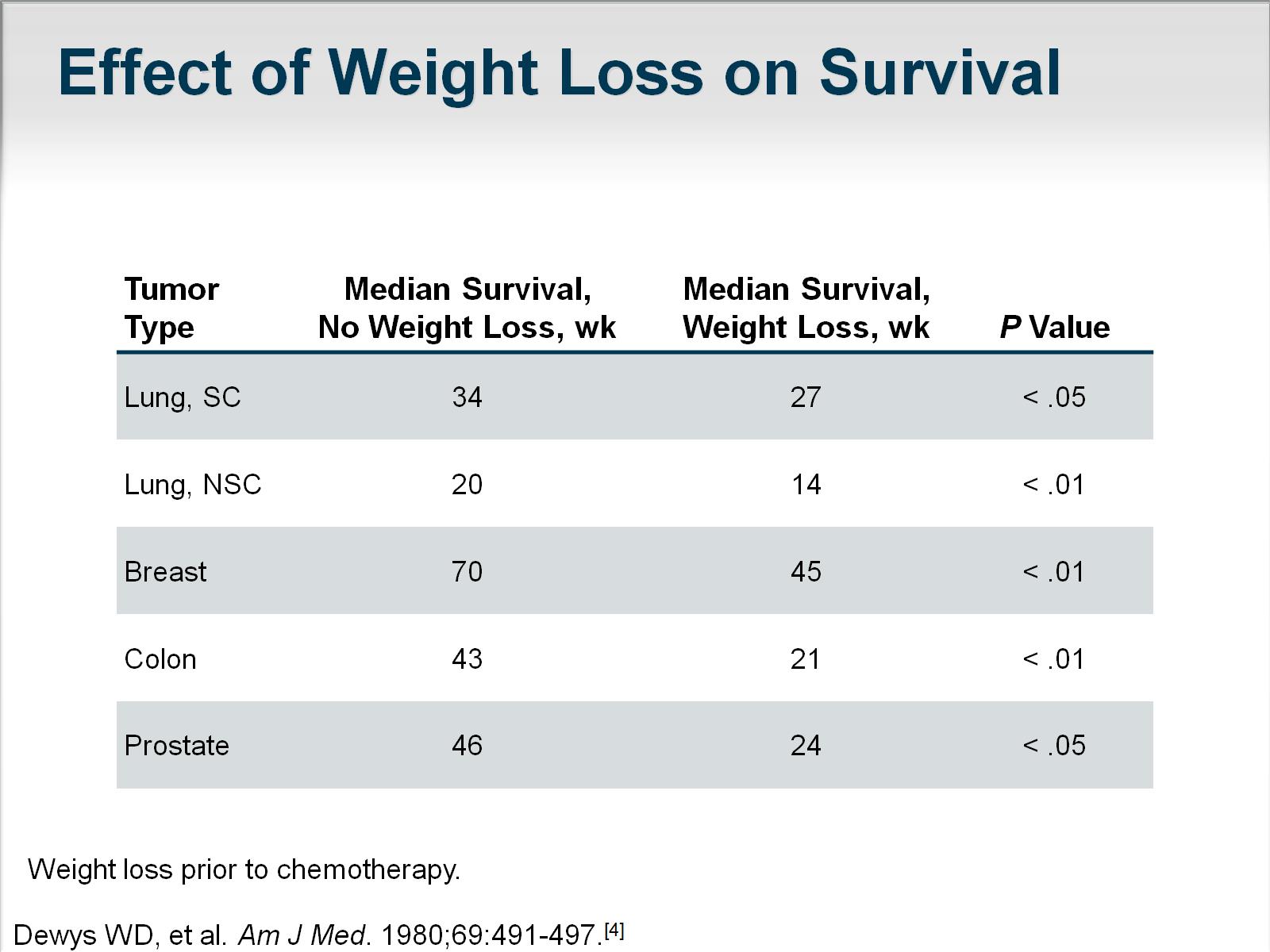 Effect of Weight Loss on Survival
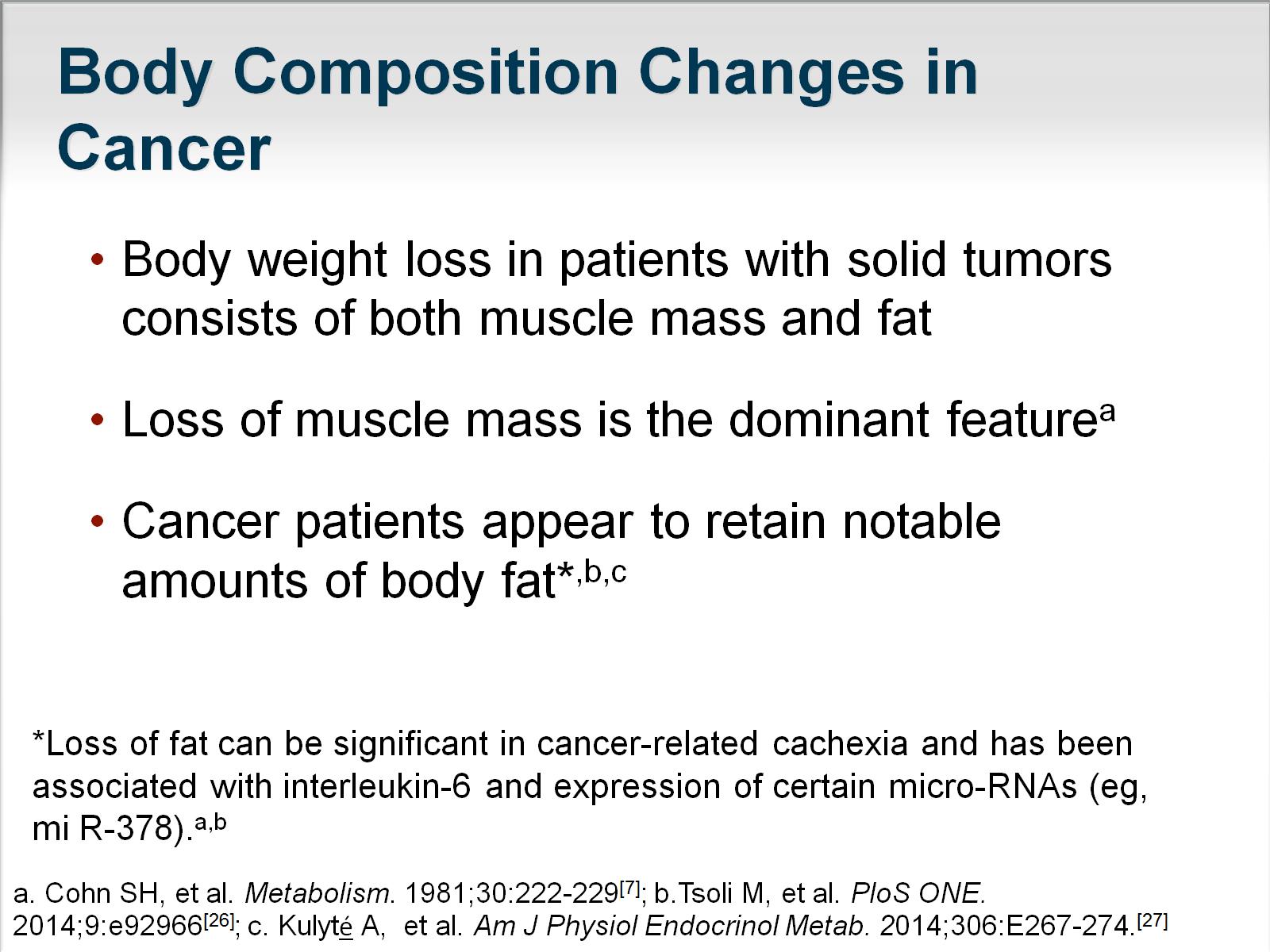 Body Composition Changes in Cancer
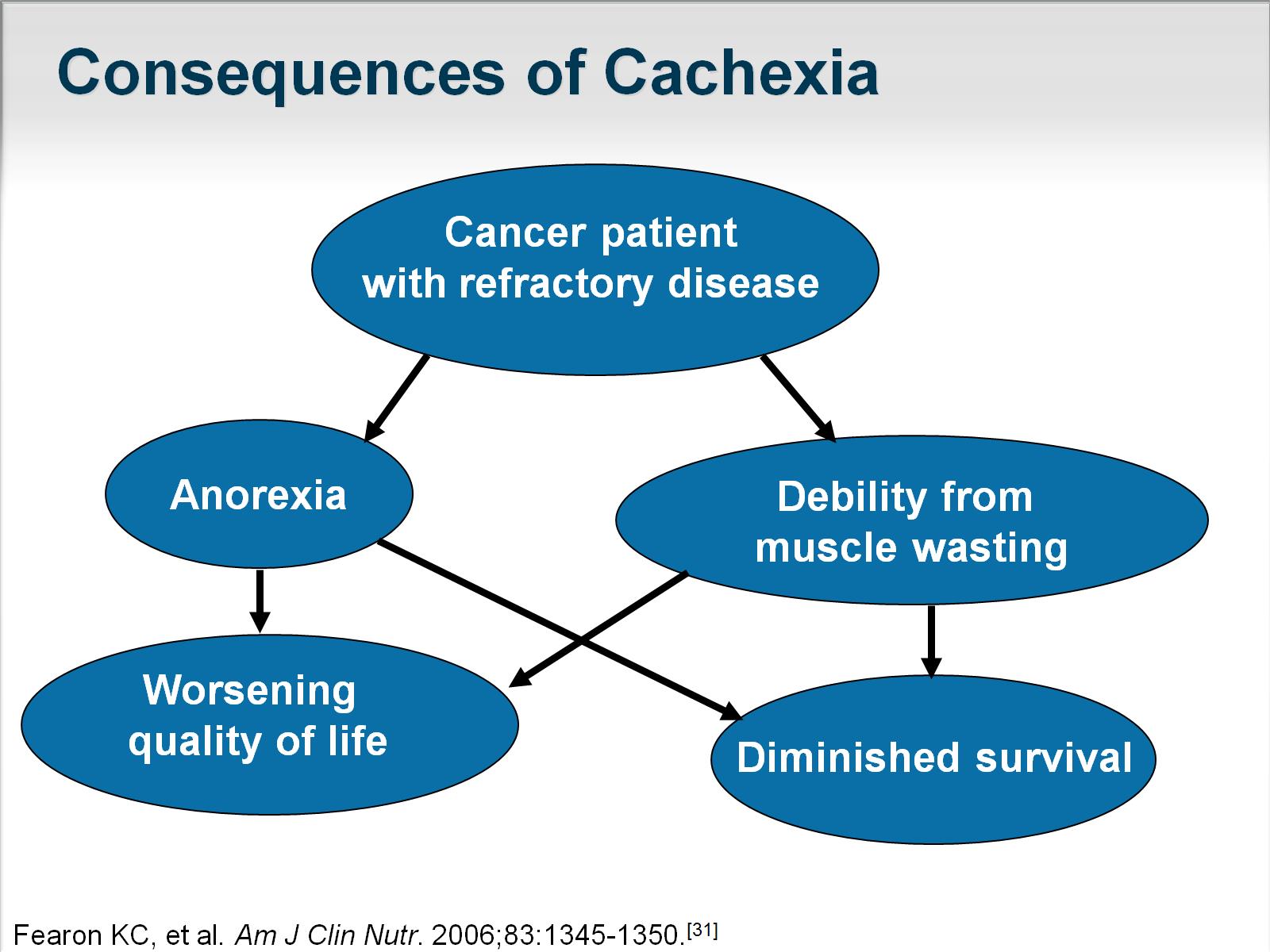 Consequences of Cachexia
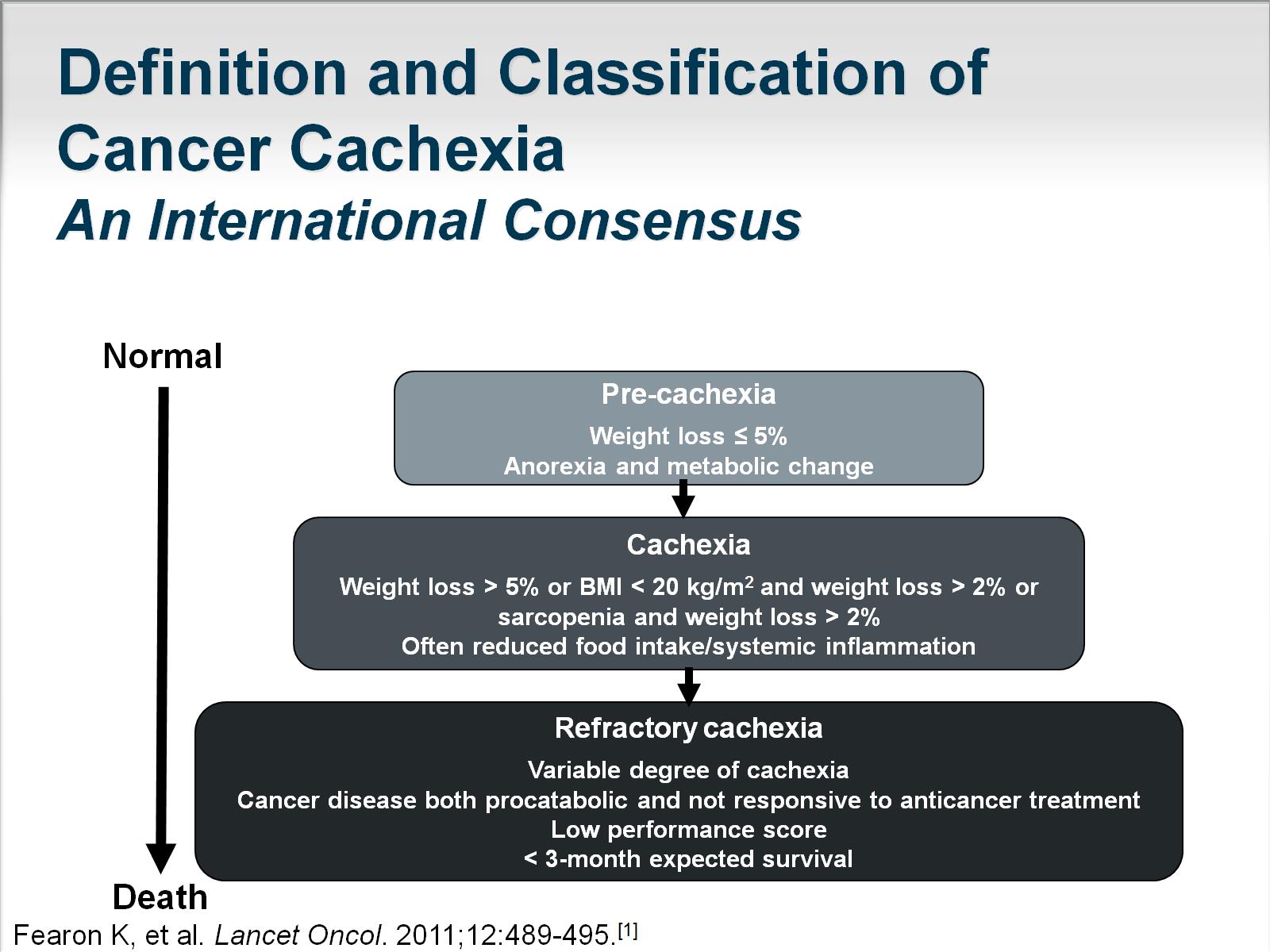 Definition and Classification of Cancer CachexiaAn International Consensus
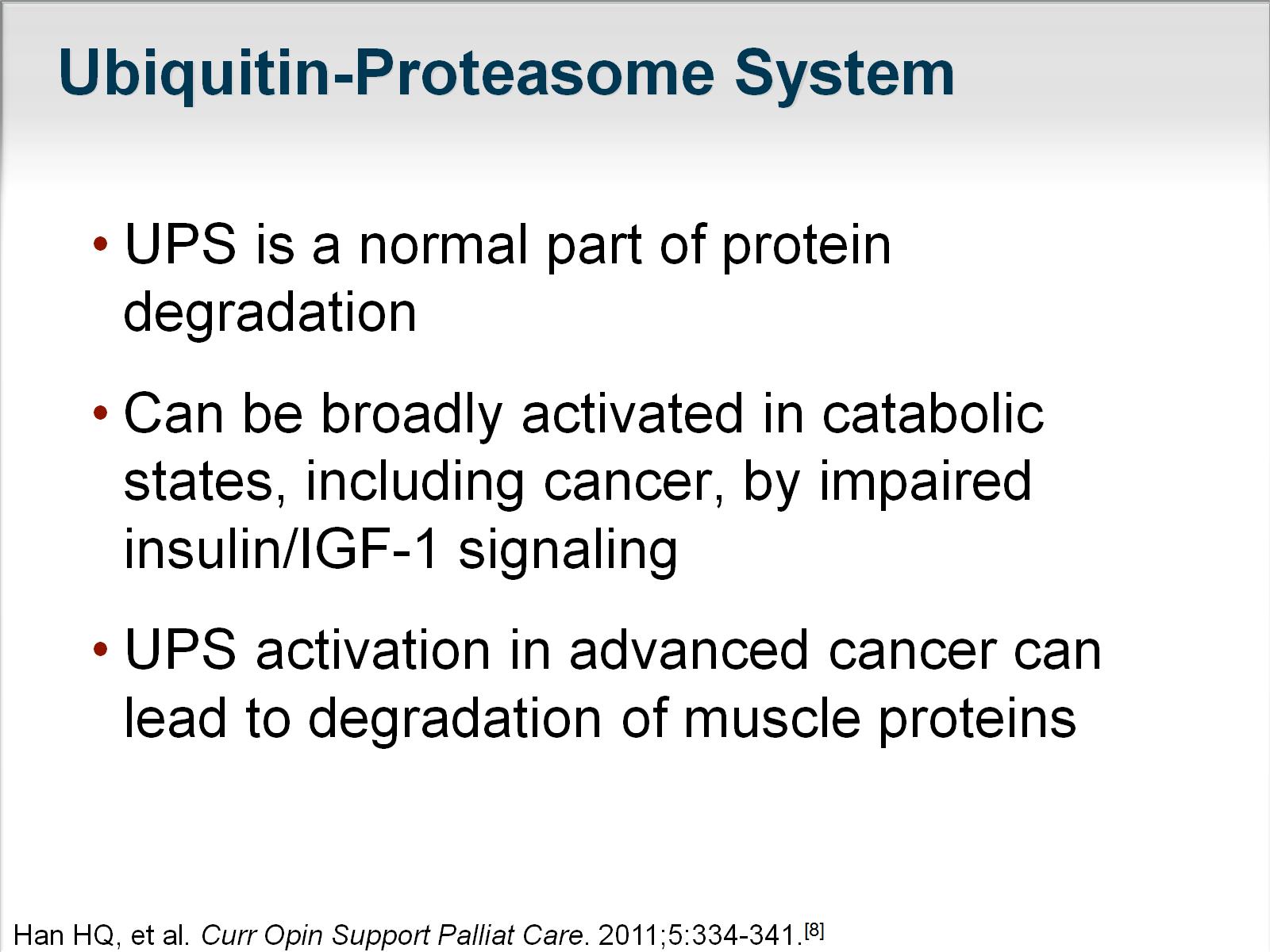 Ubiquitin-Proteasome System
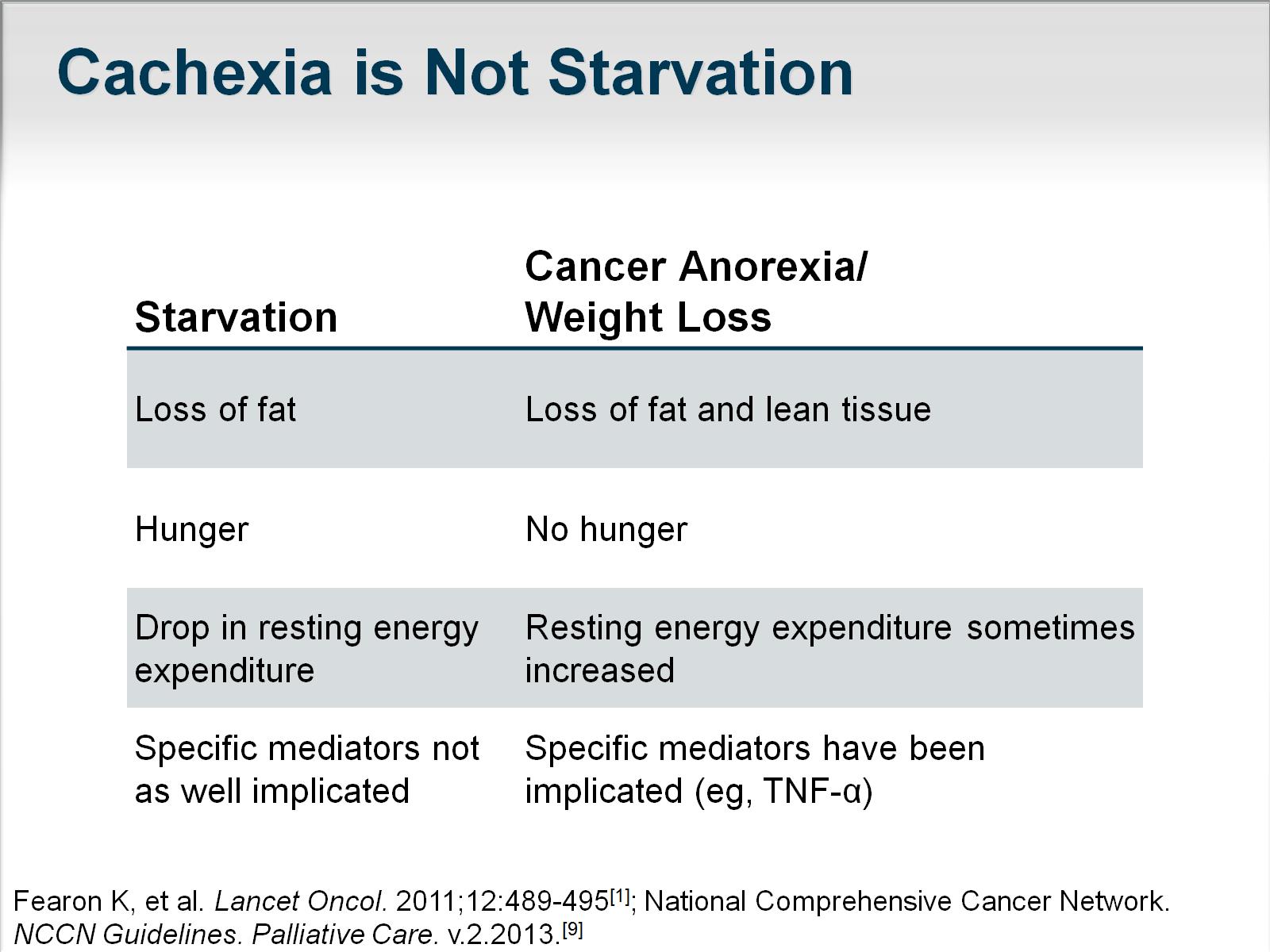 Cachexia is Not Starvation
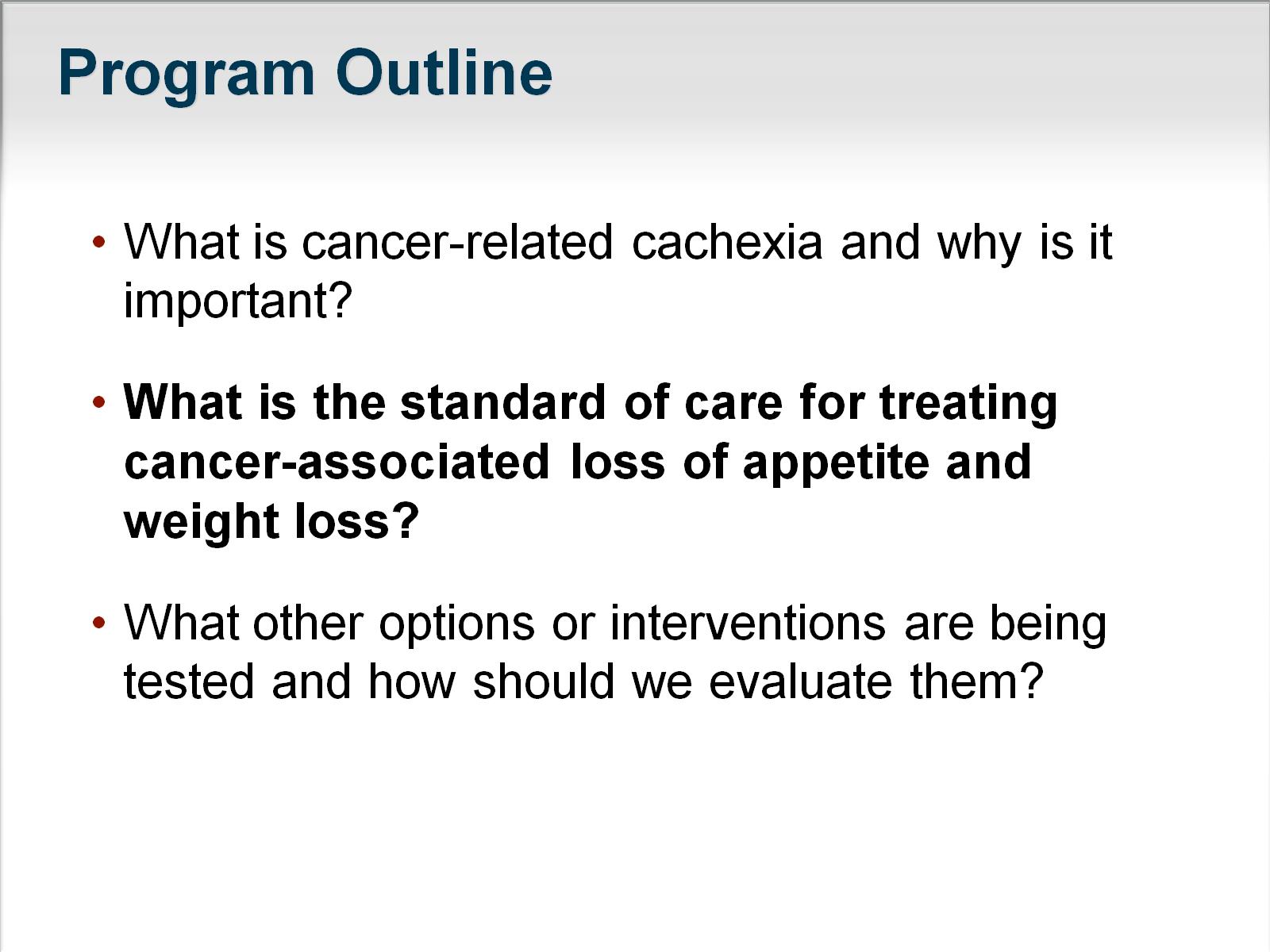 Program Outline
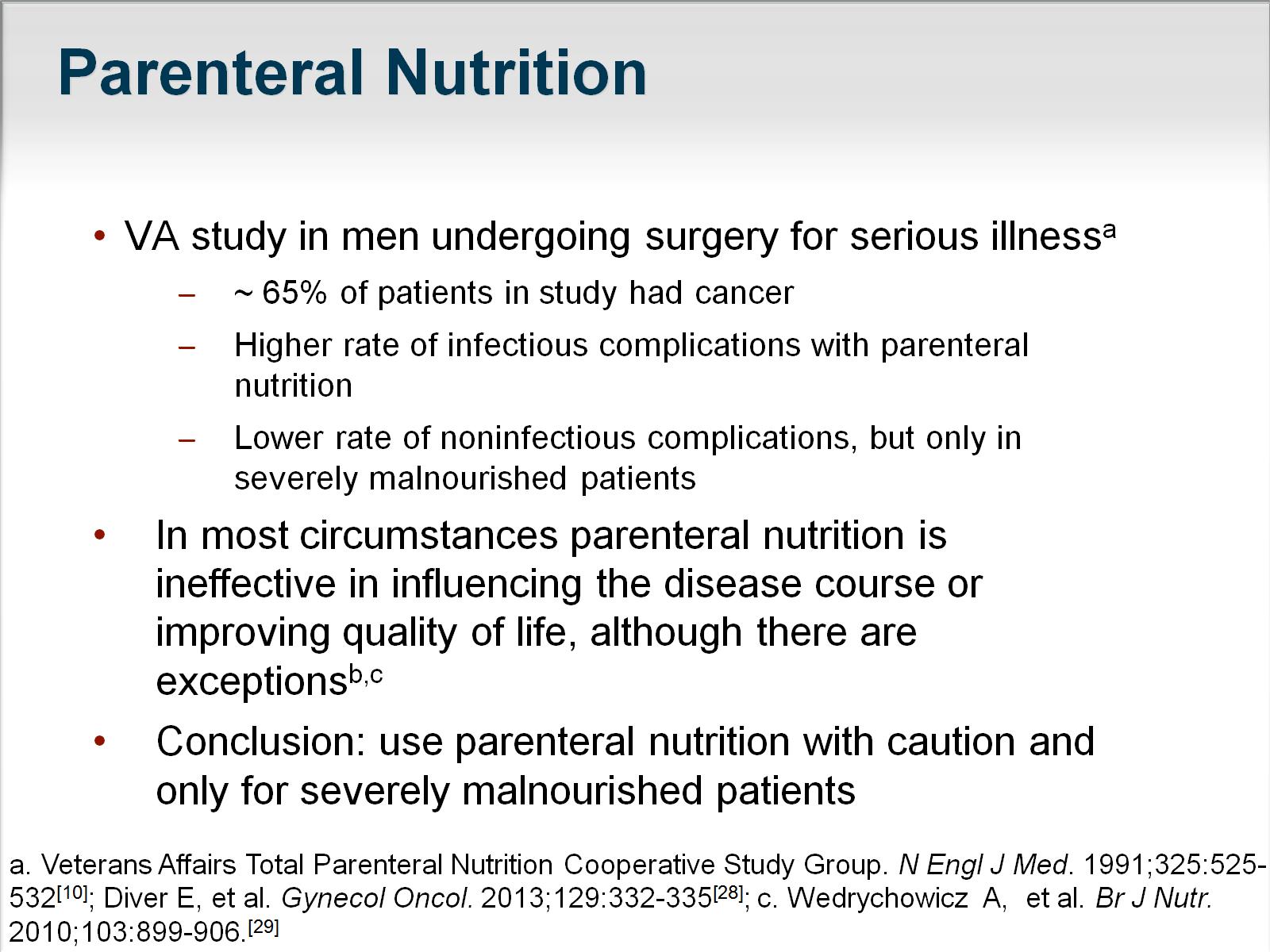 Parenteral Nutrition
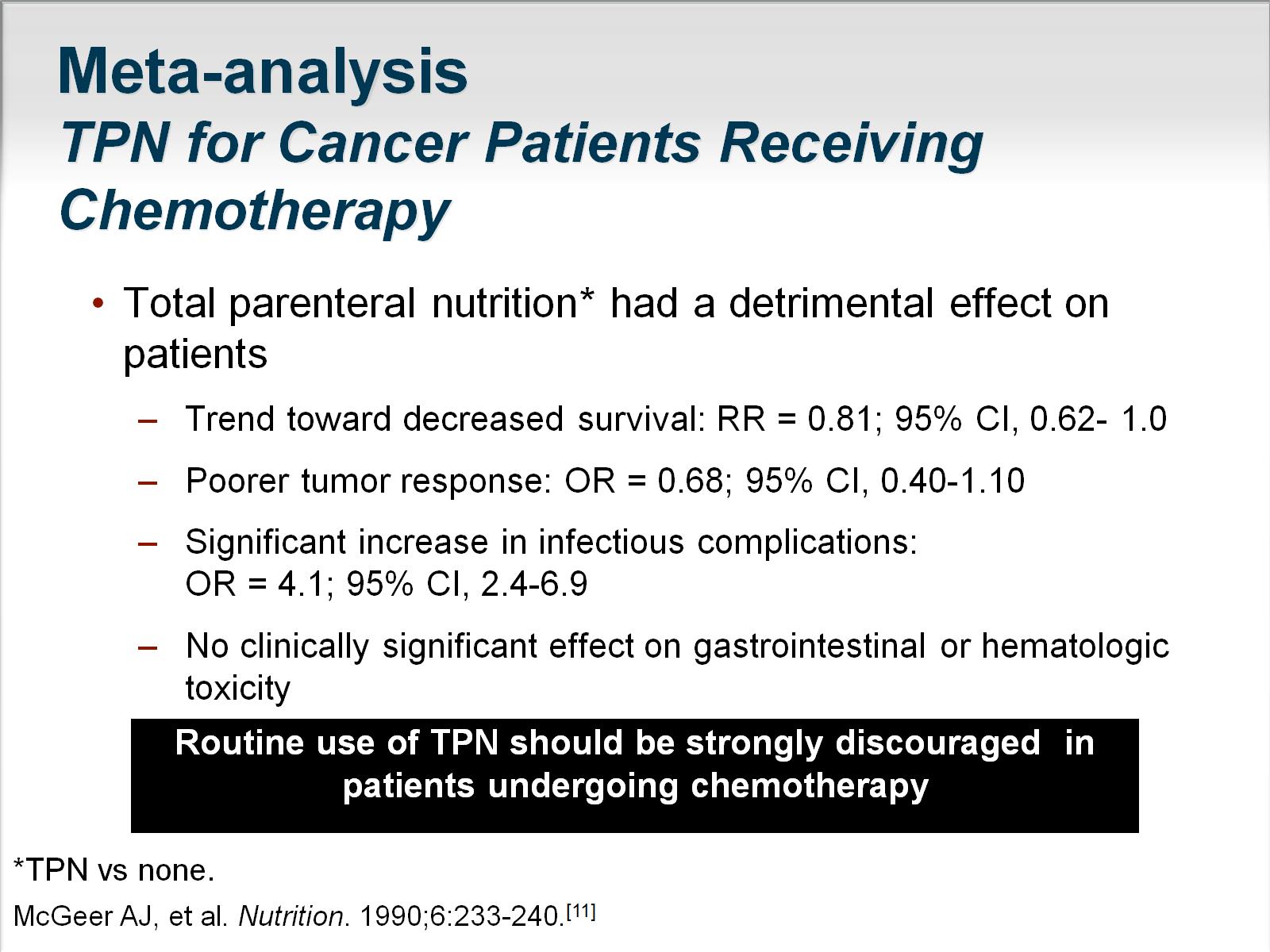 Meta-analysisTPN for Cancer Patients Receiving Chemotherapy
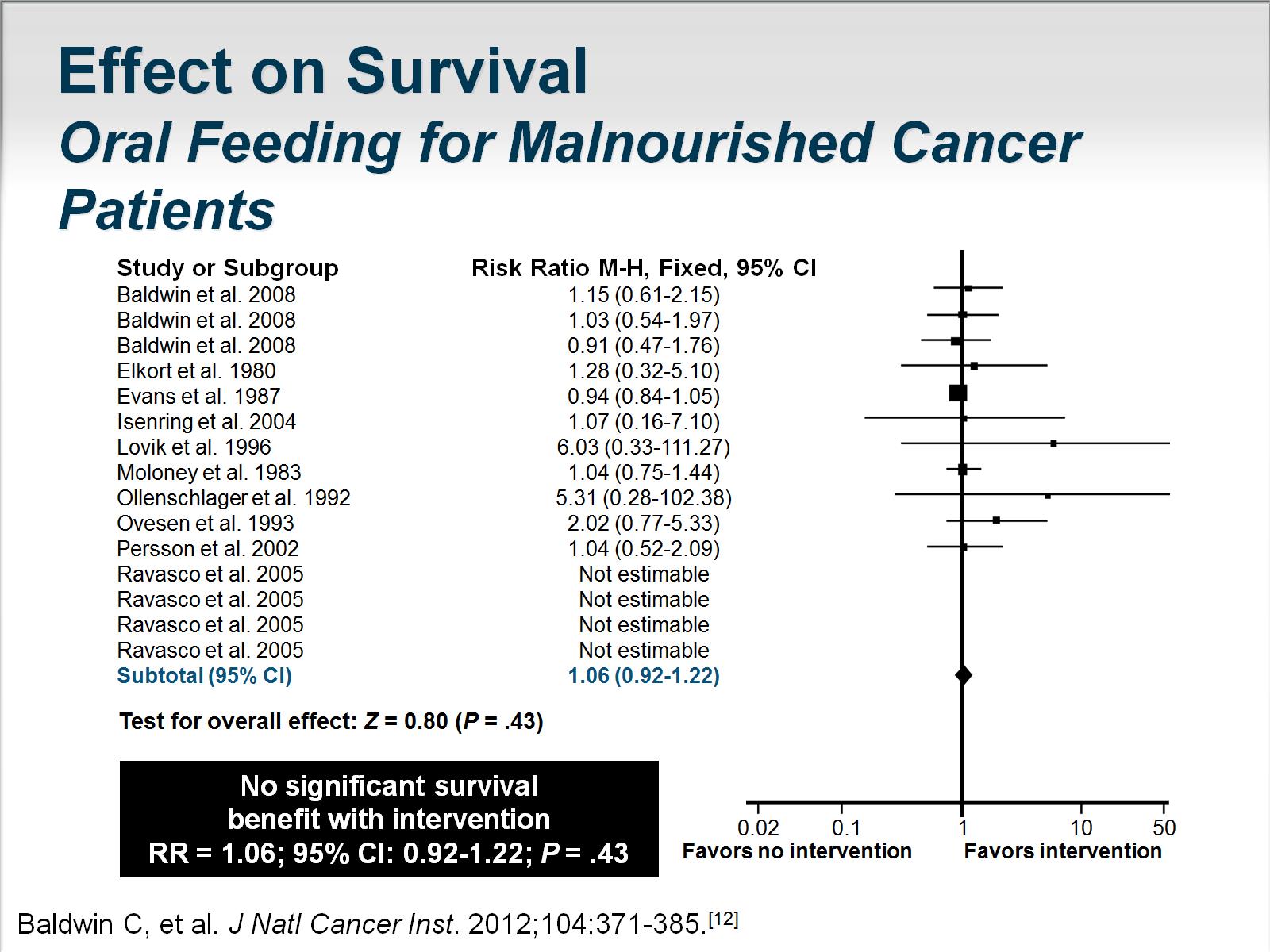 Effect on SurvivalOral Feeding for Malnourished Cancer Patients
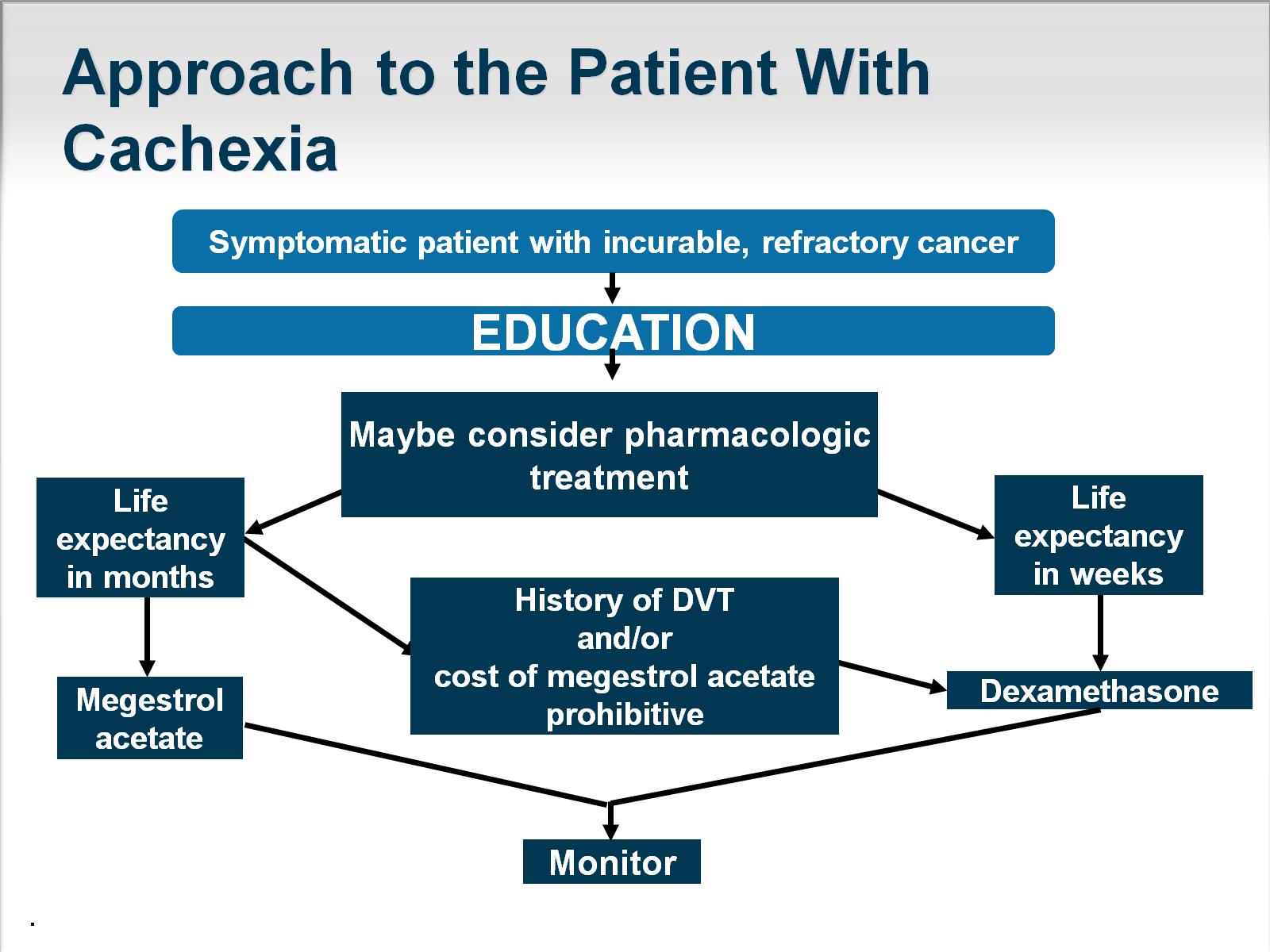 Approach to the Patient With Cachexia
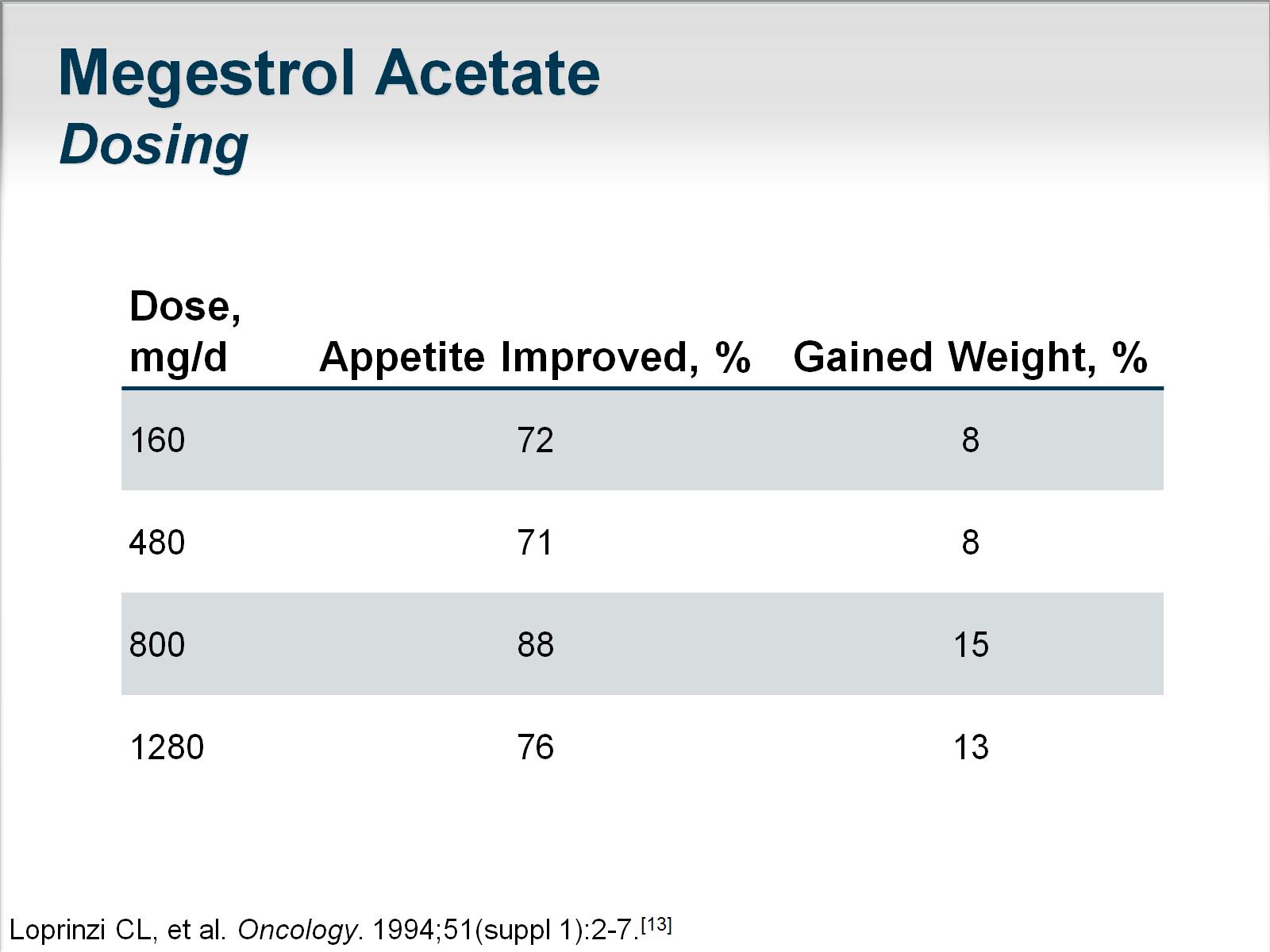 Megestrol Acetate Dosing
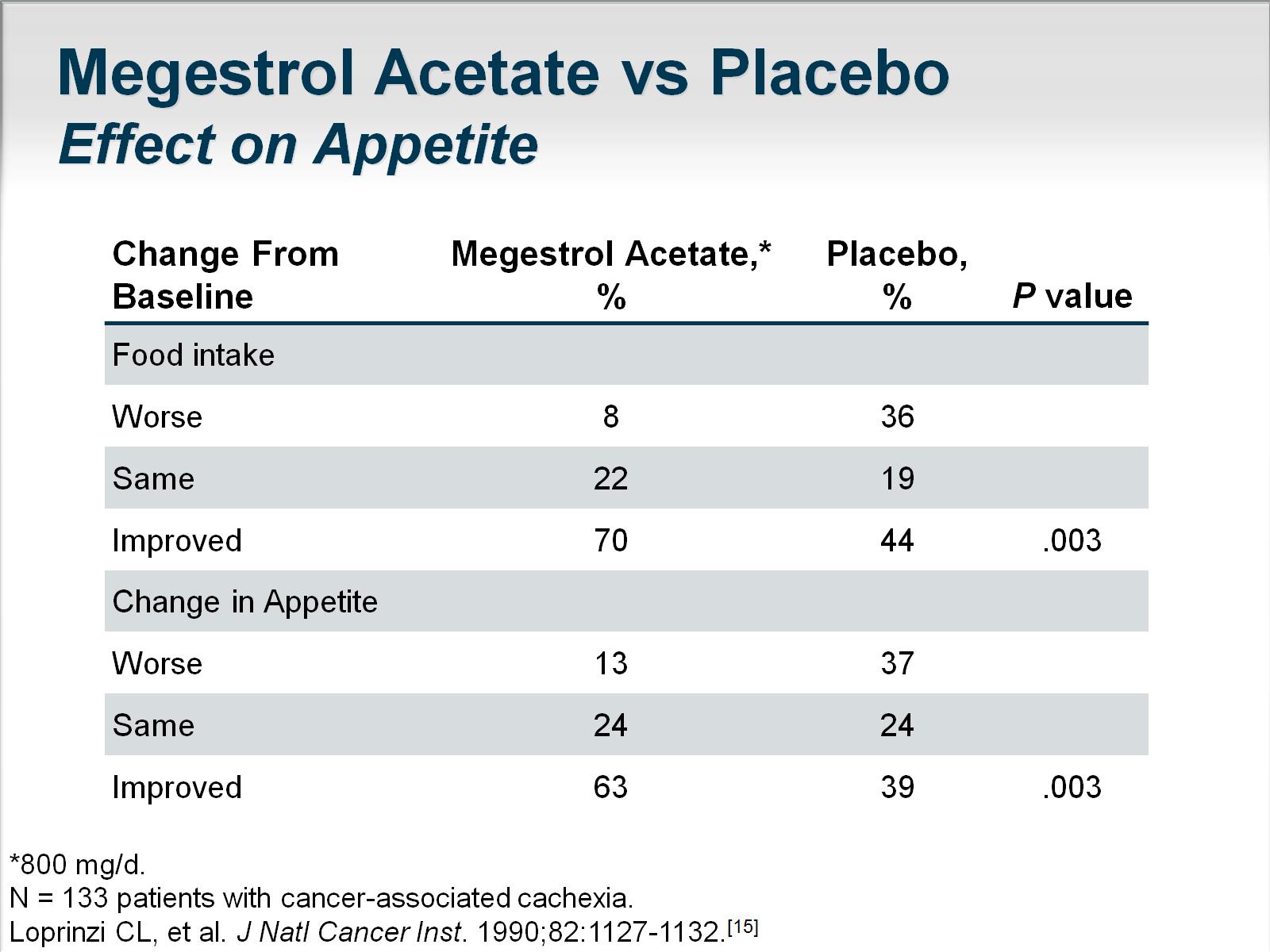 Megestrol Acetate vs Placebo Effect on Appetite
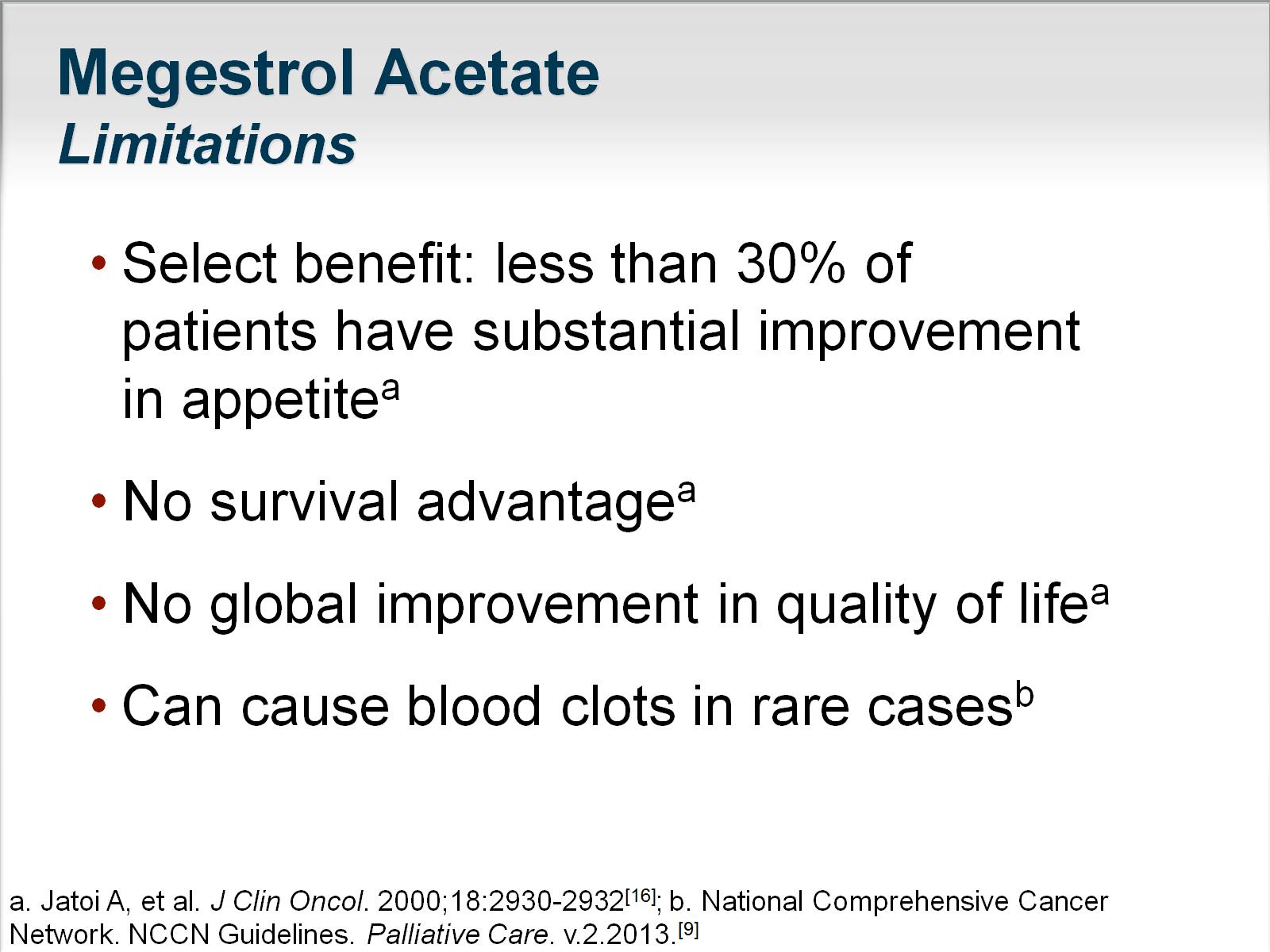 Megestrol AcetateLimitations
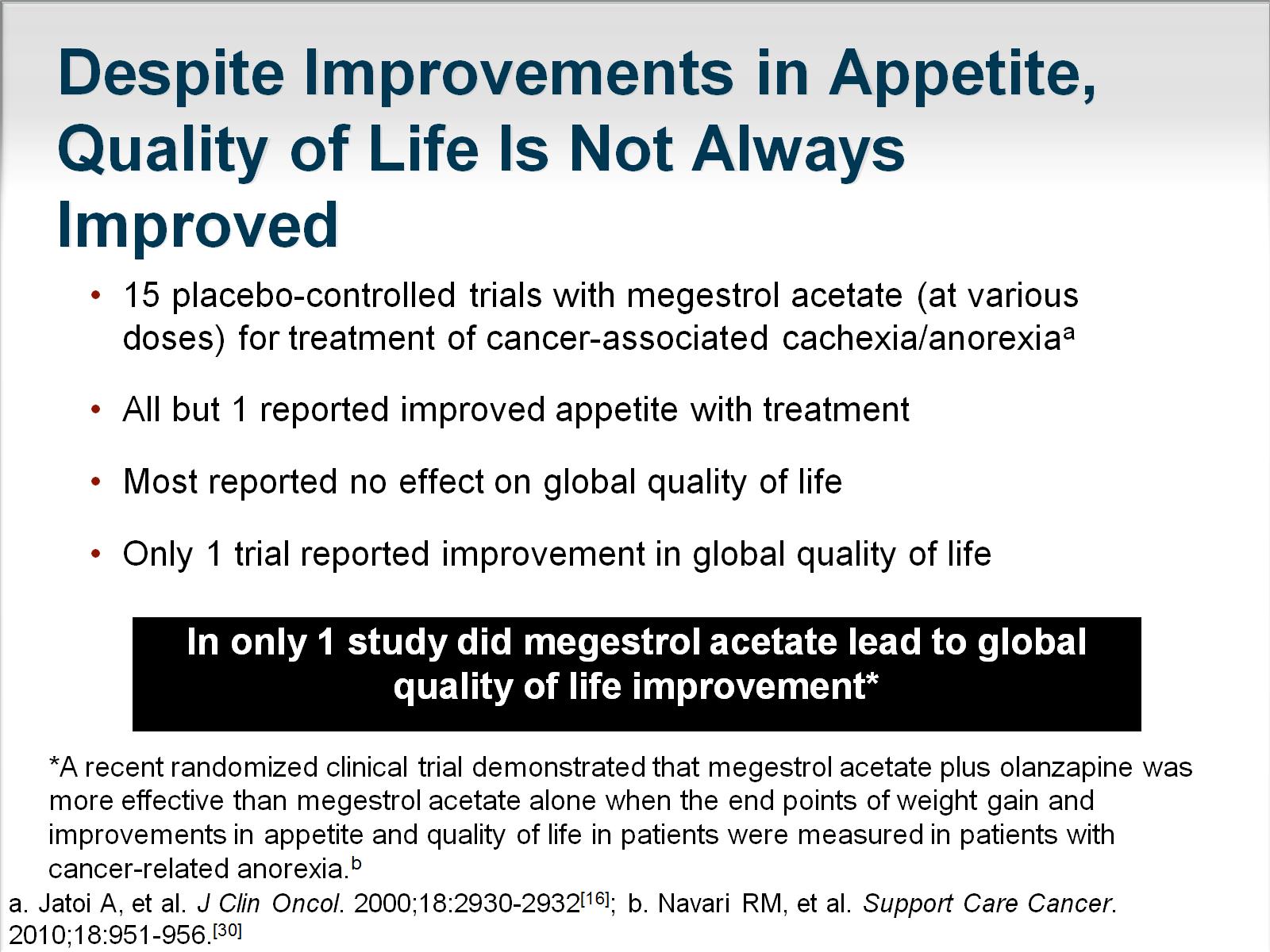 Despite Improvements in Appetite, Quality of Life Is Not Always Improved
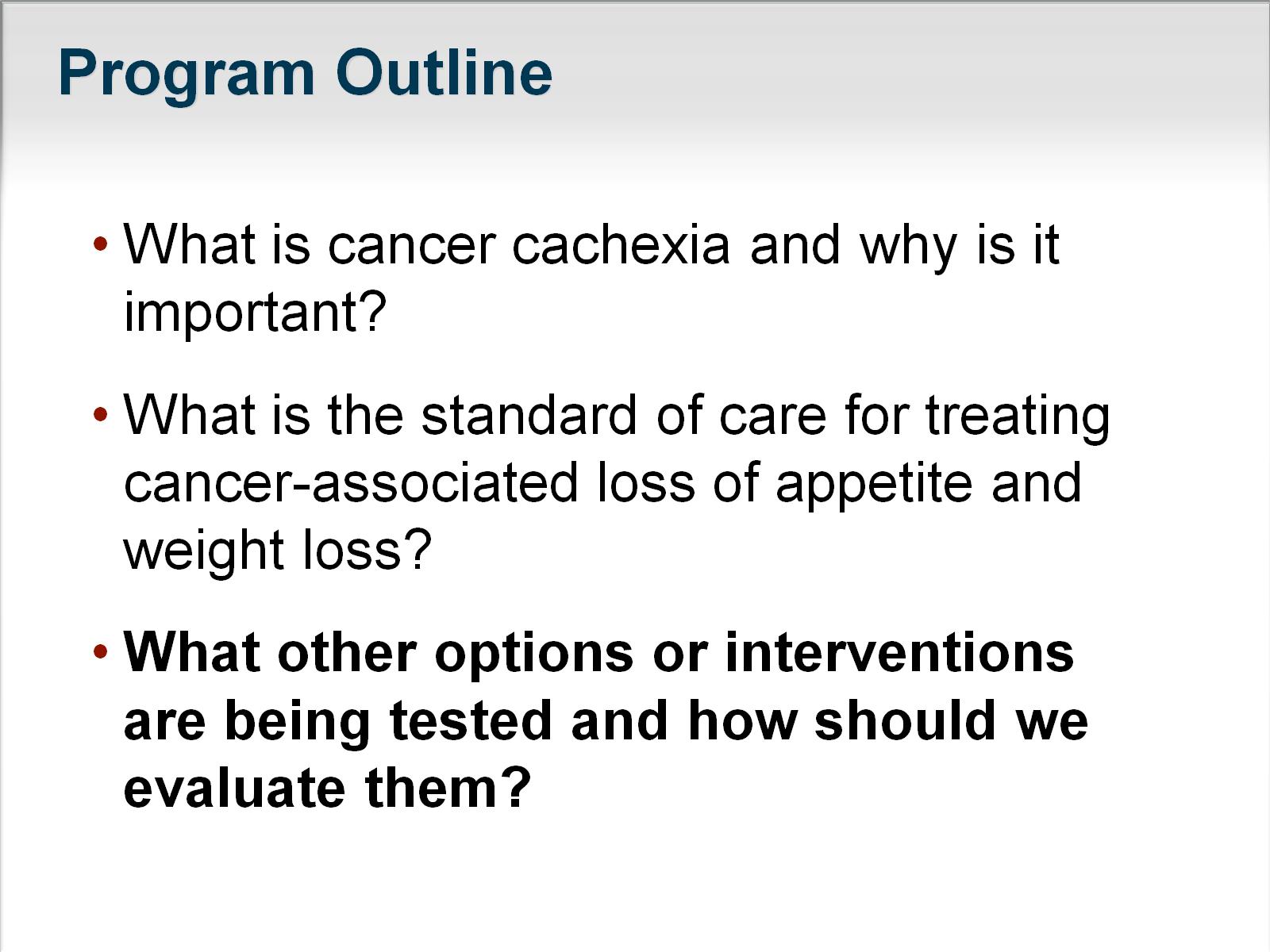 Program Outline
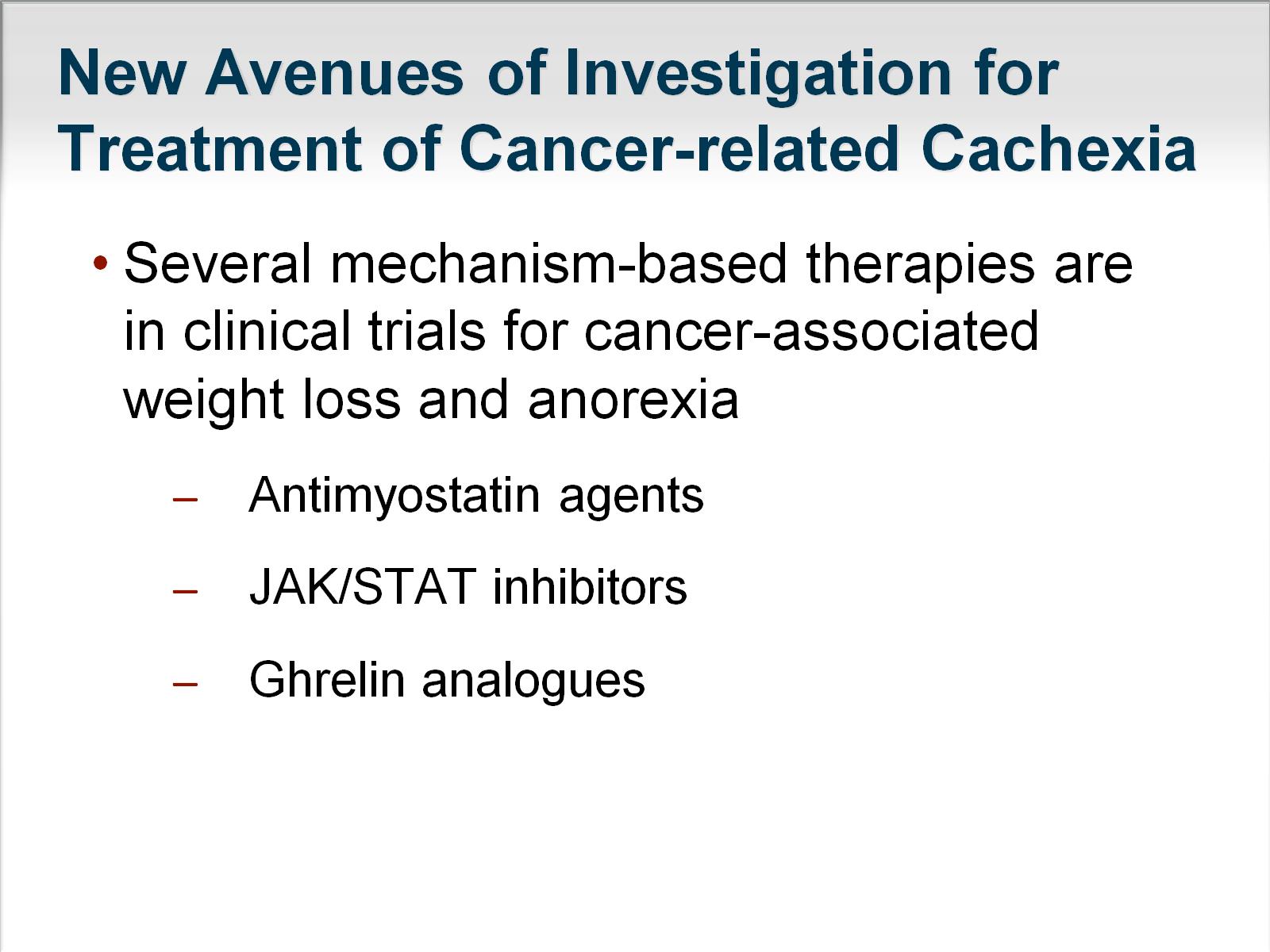 New Avenues of Investigation for Treatment of Cancer-related Cachexia
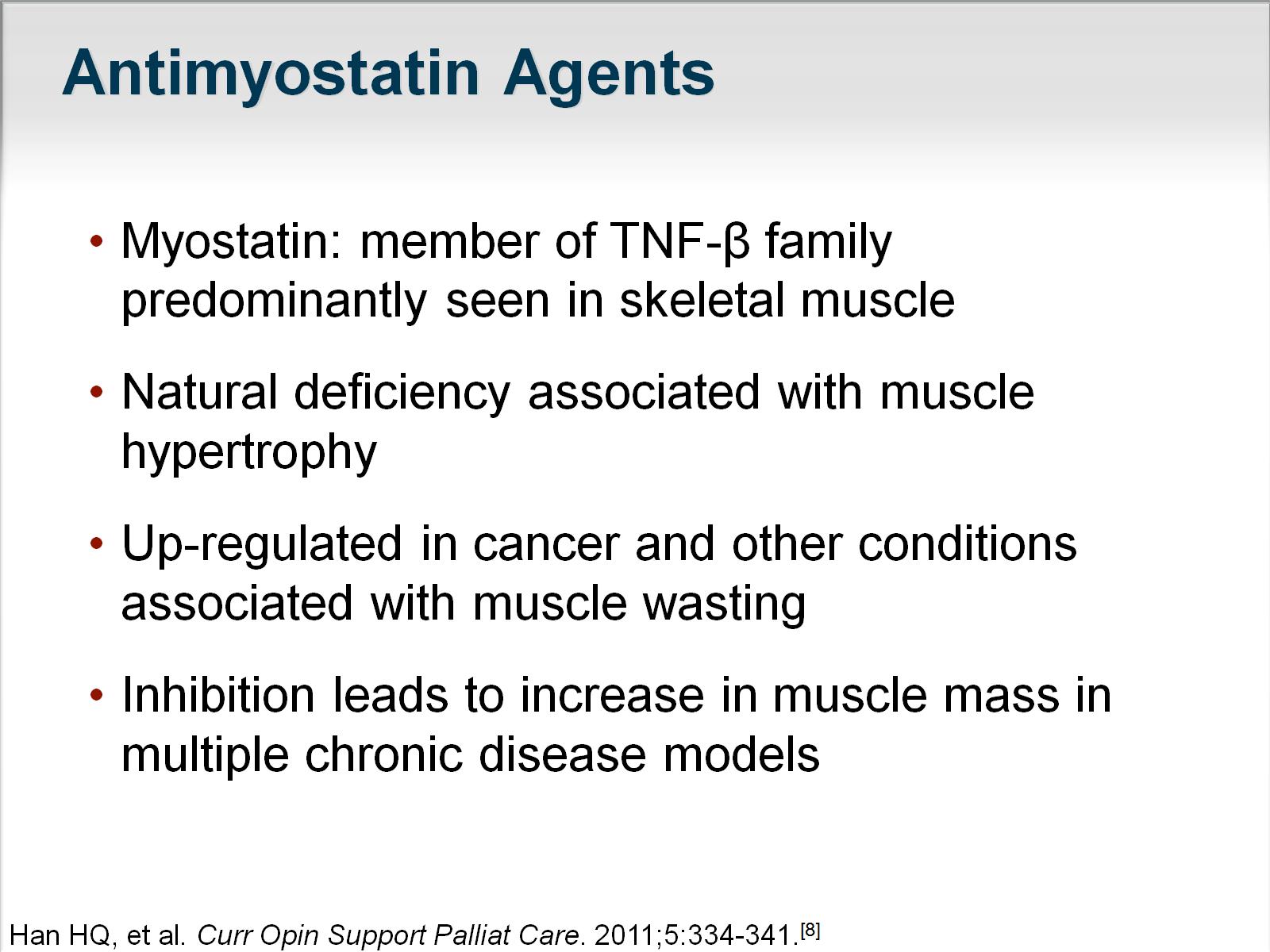 Antimyostatin Agents
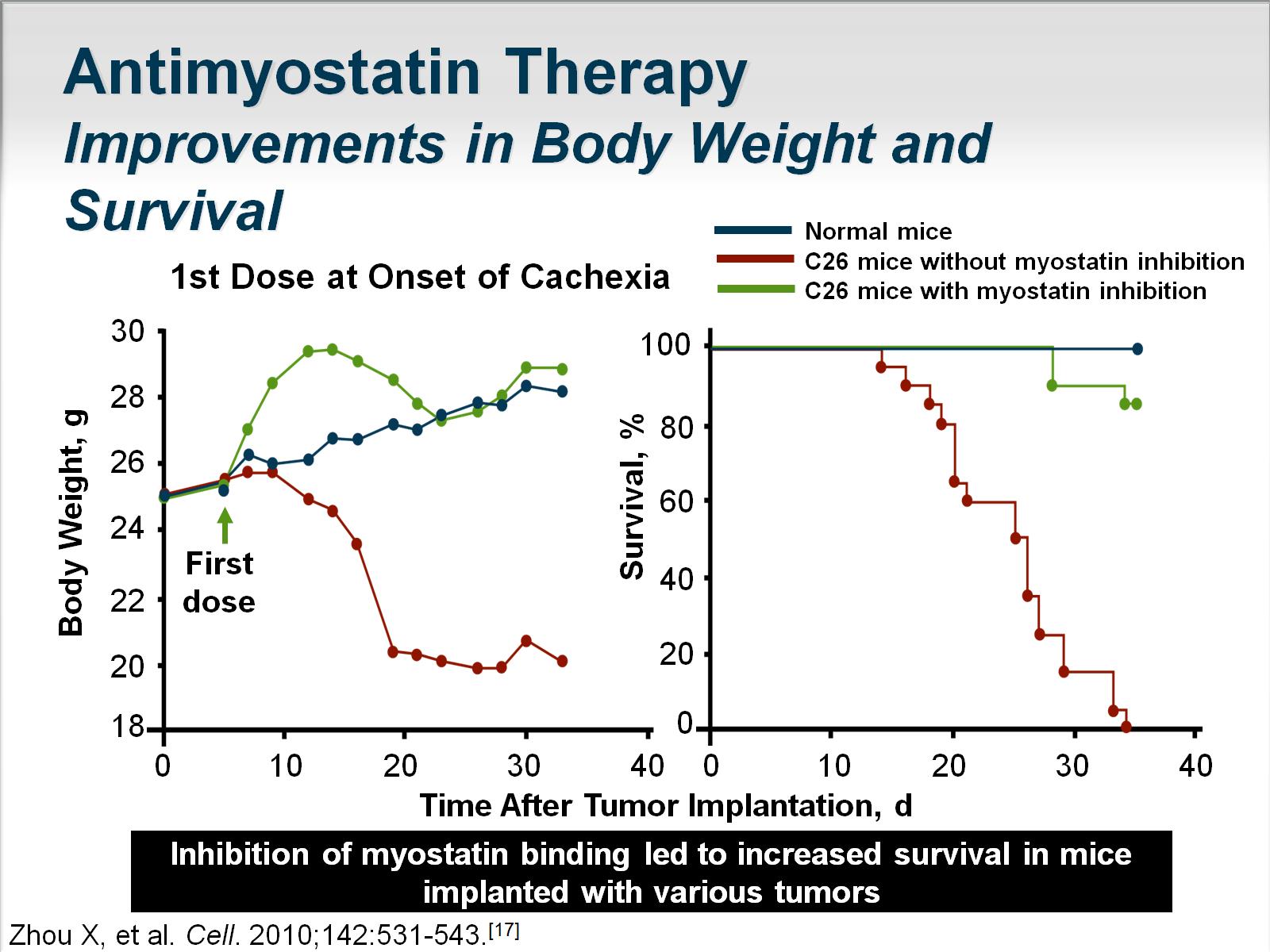 Antimyostatin Therapy Improvements in Body Weight and Survival
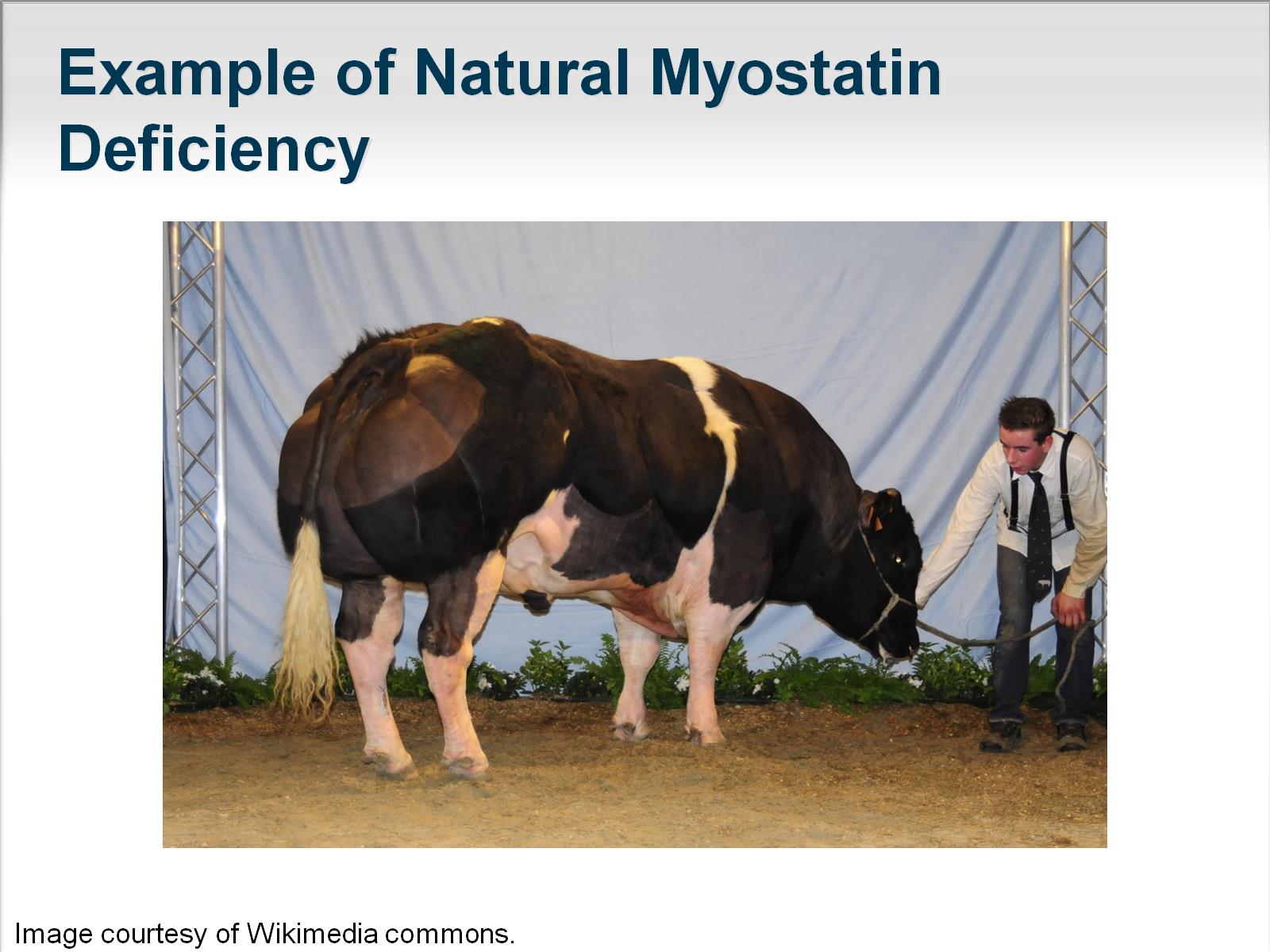 Example of Natural Myostatin Deficiency
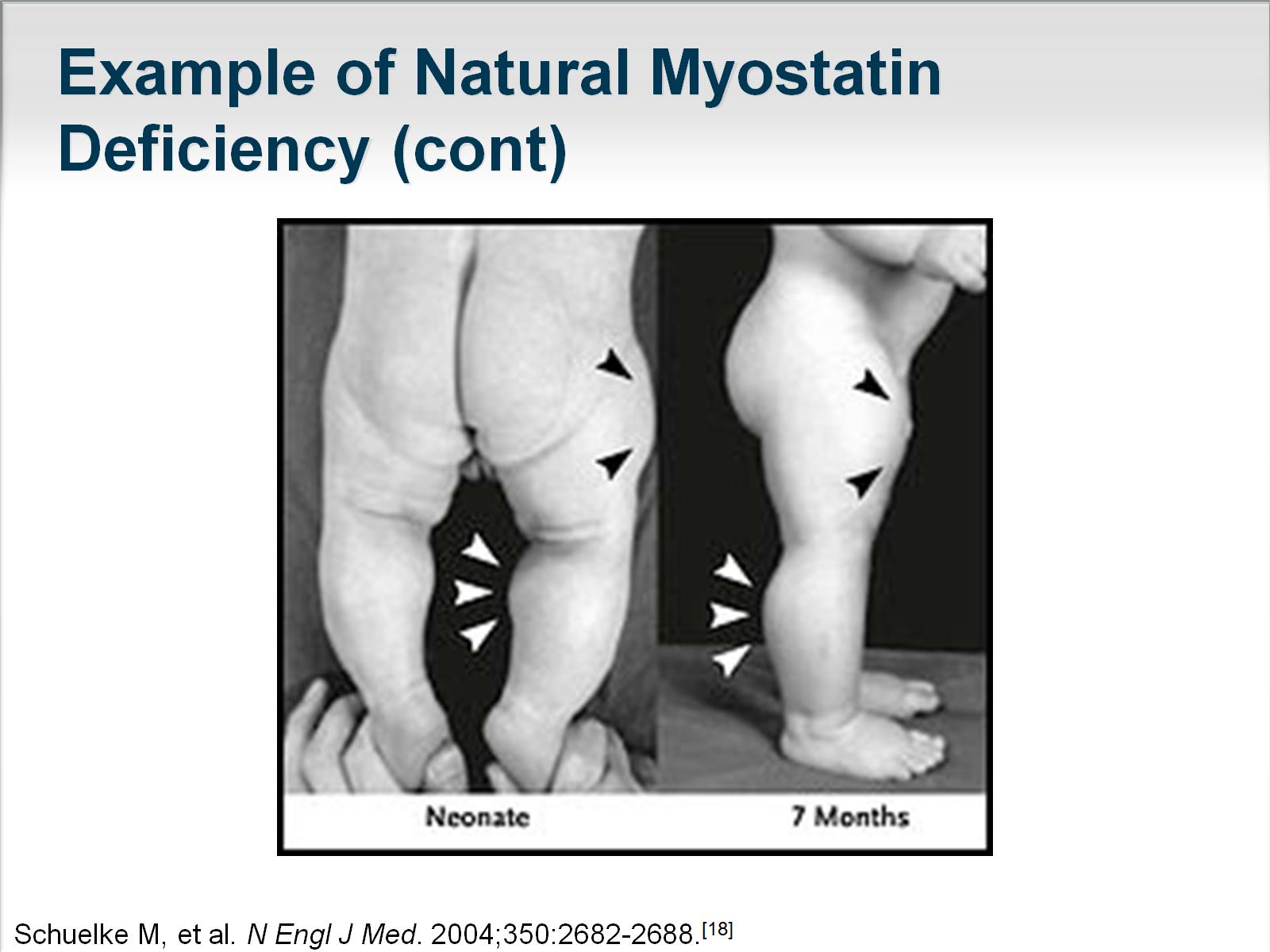 Example of Natural Myostatin Deficiency (cont)
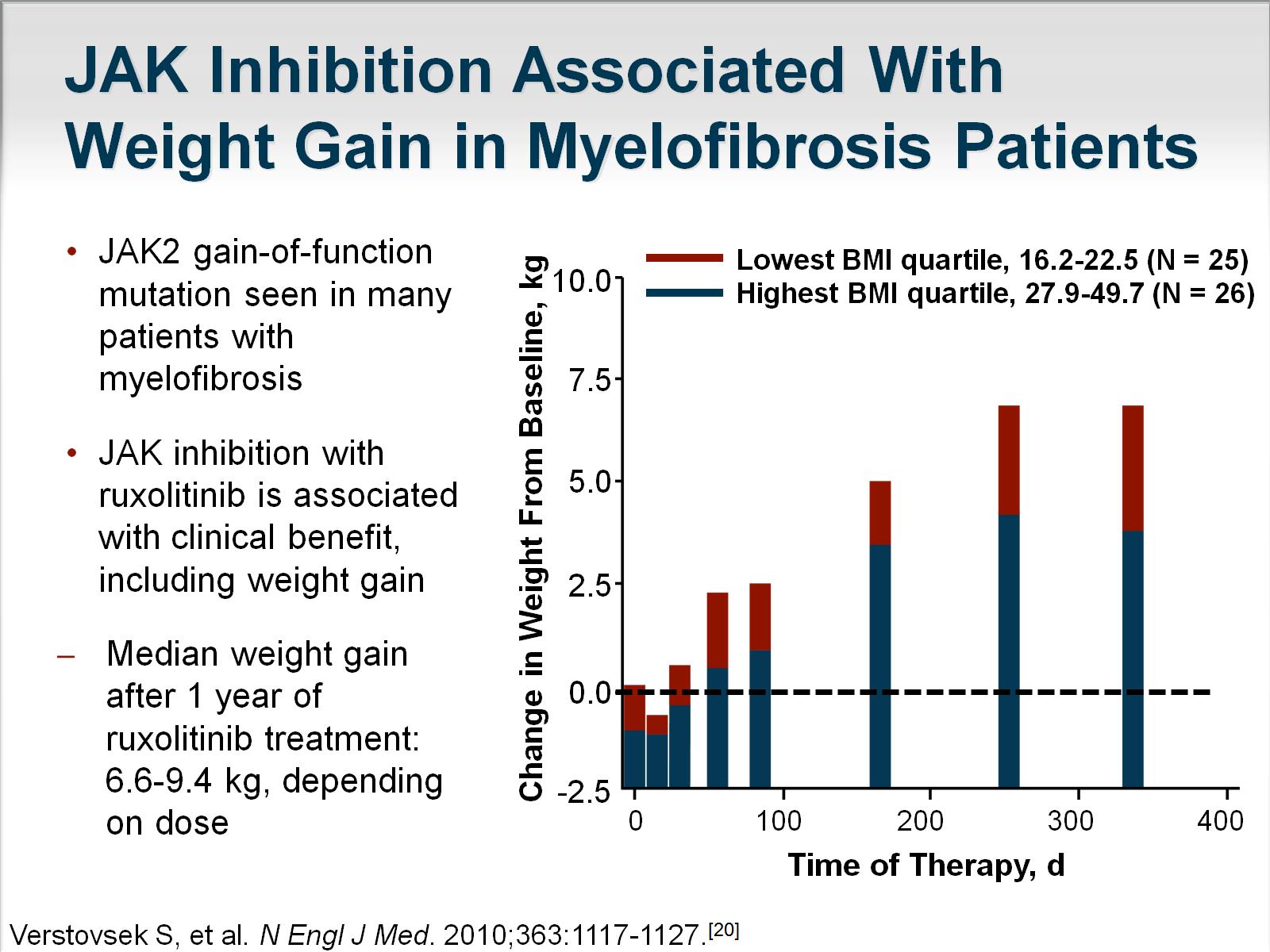 JAK Inhibition Associated With Weight Gain in Myelofibrosis Patients
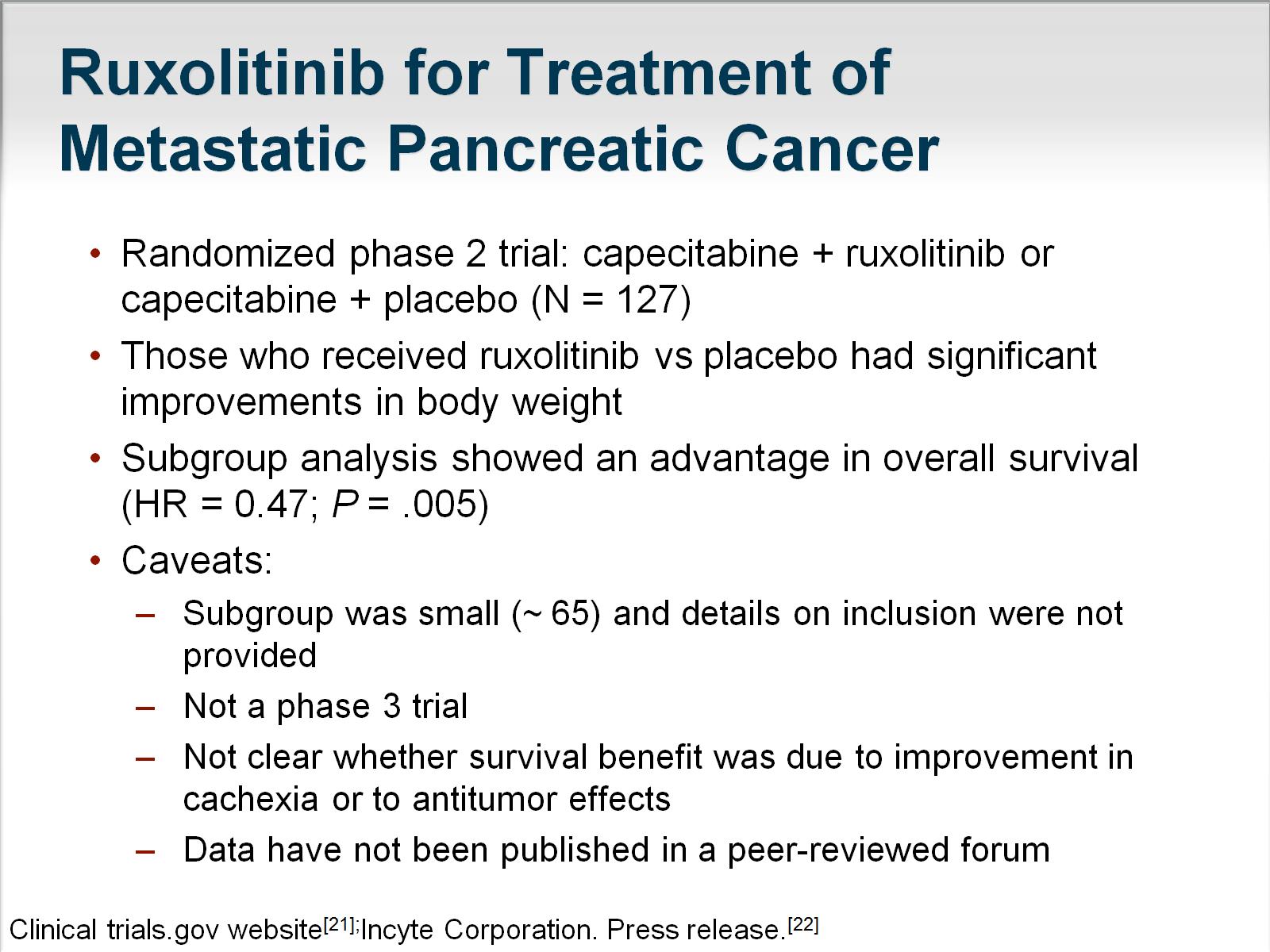 Ruxolitinib for Treatment of Metastatic Pancreatic Cancer
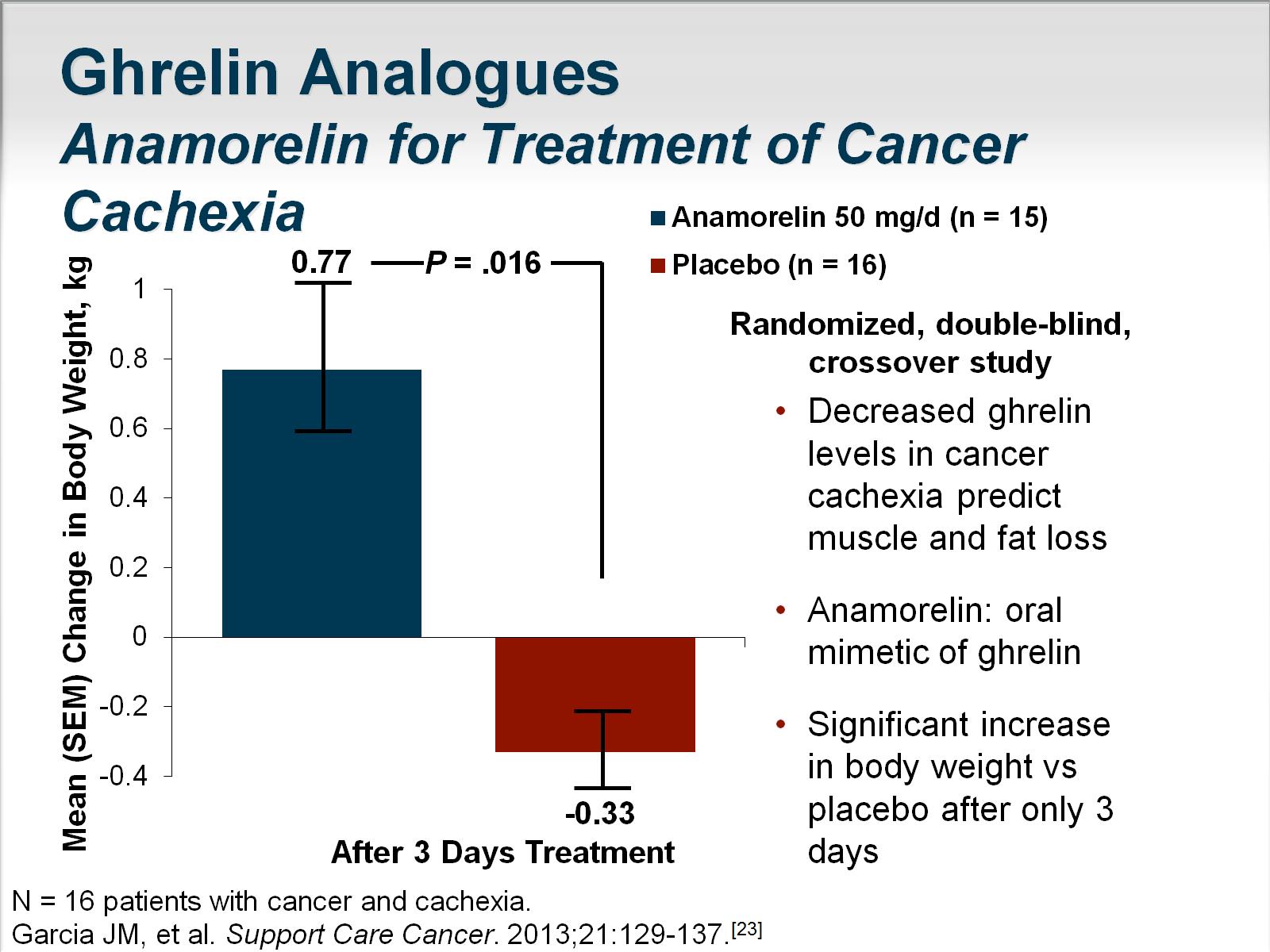 Ghrelin Analogues Anamorelin for Treatment of Cancer Cachexia
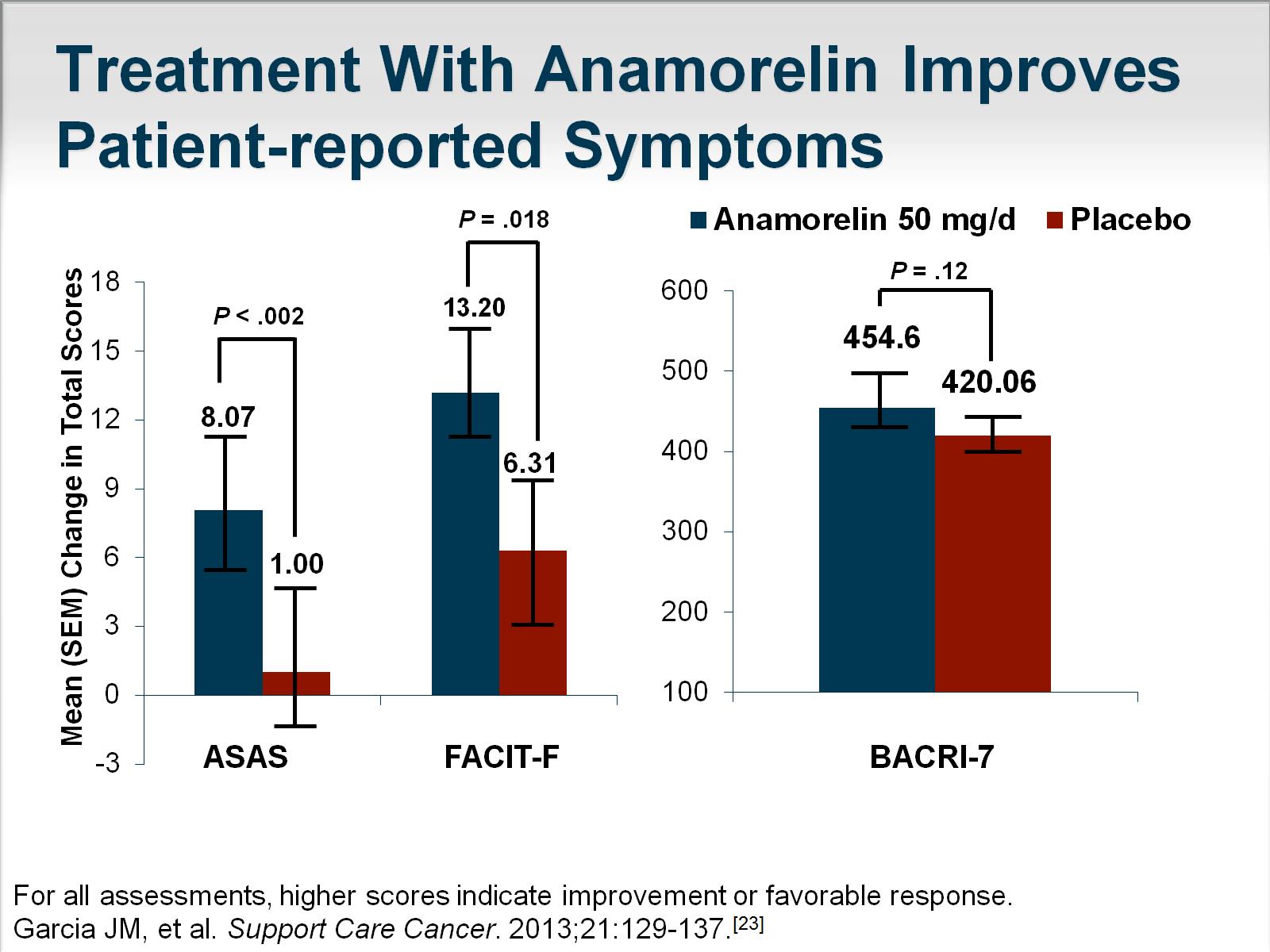 Treatment With Anamorelin Improves Patient-reported Symptoms
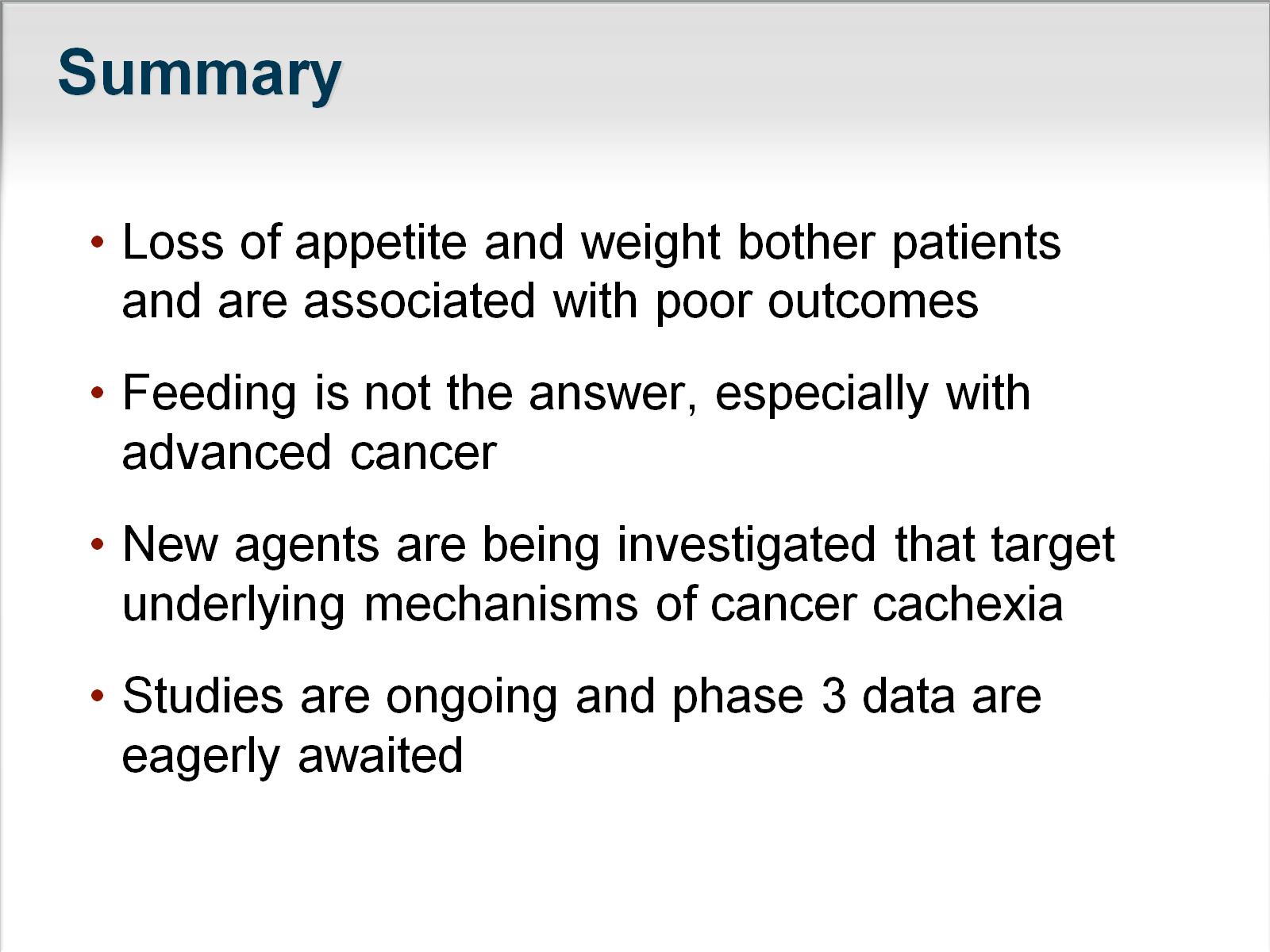 Summary
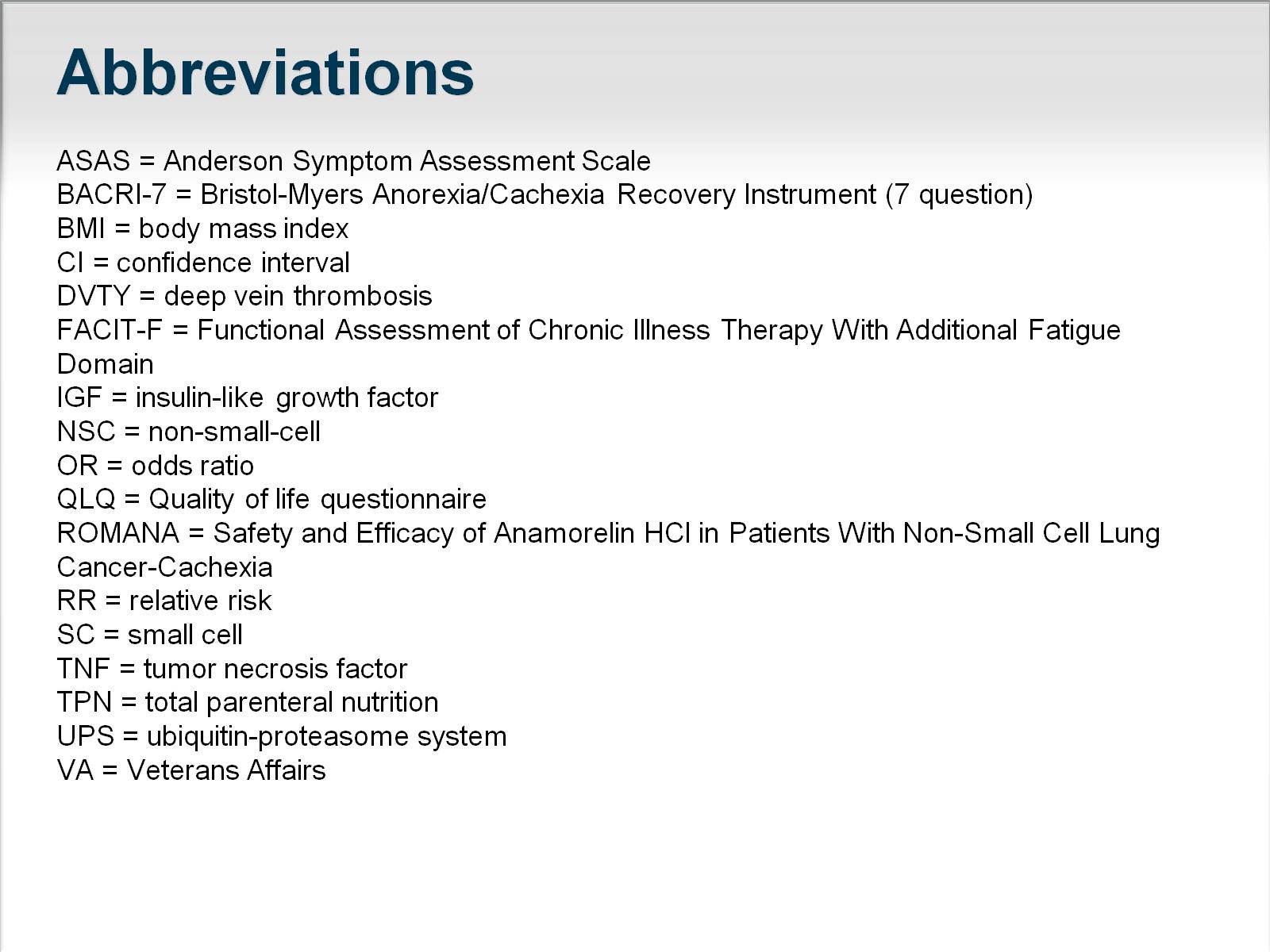 Abbreviations
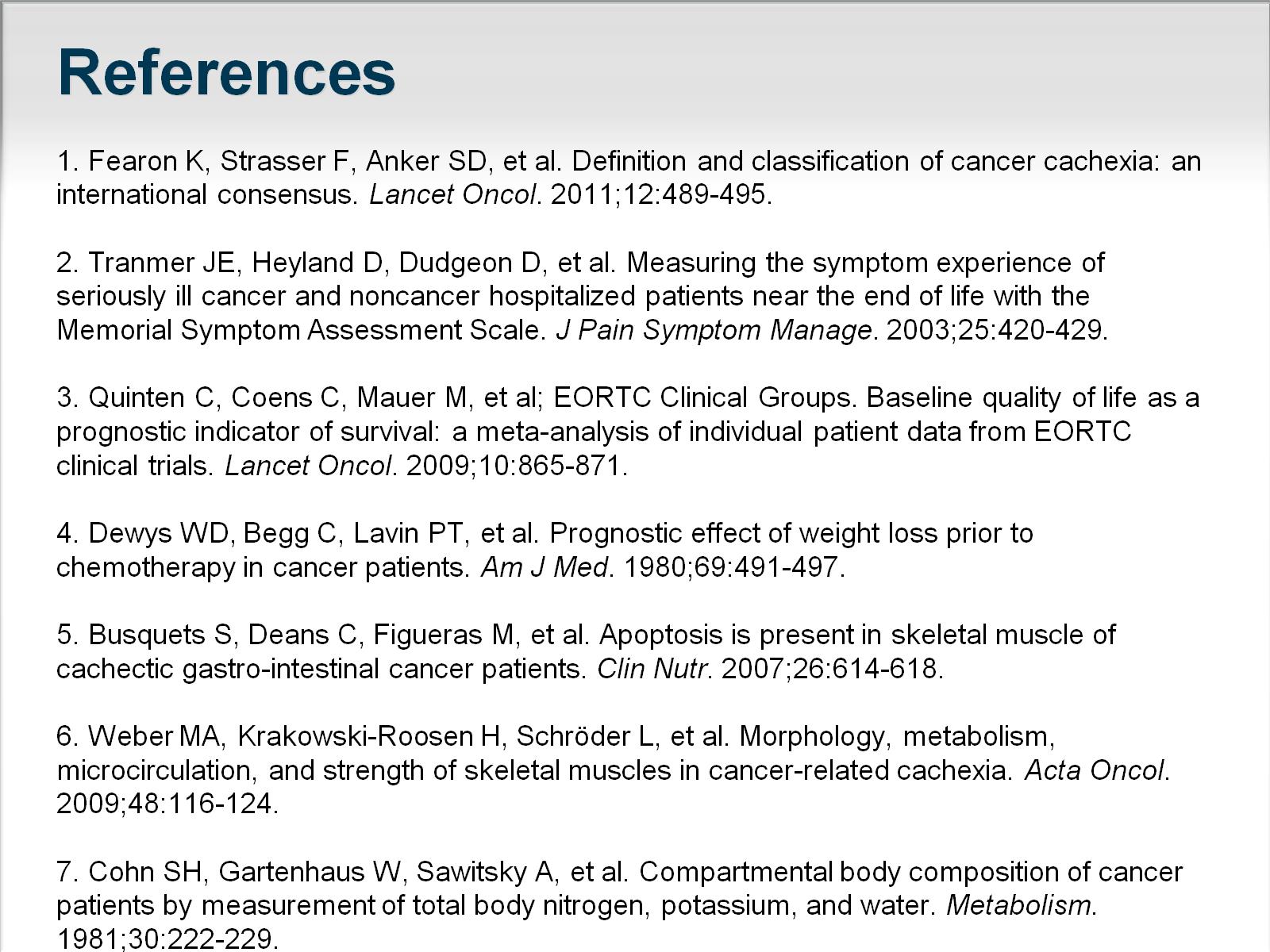 References
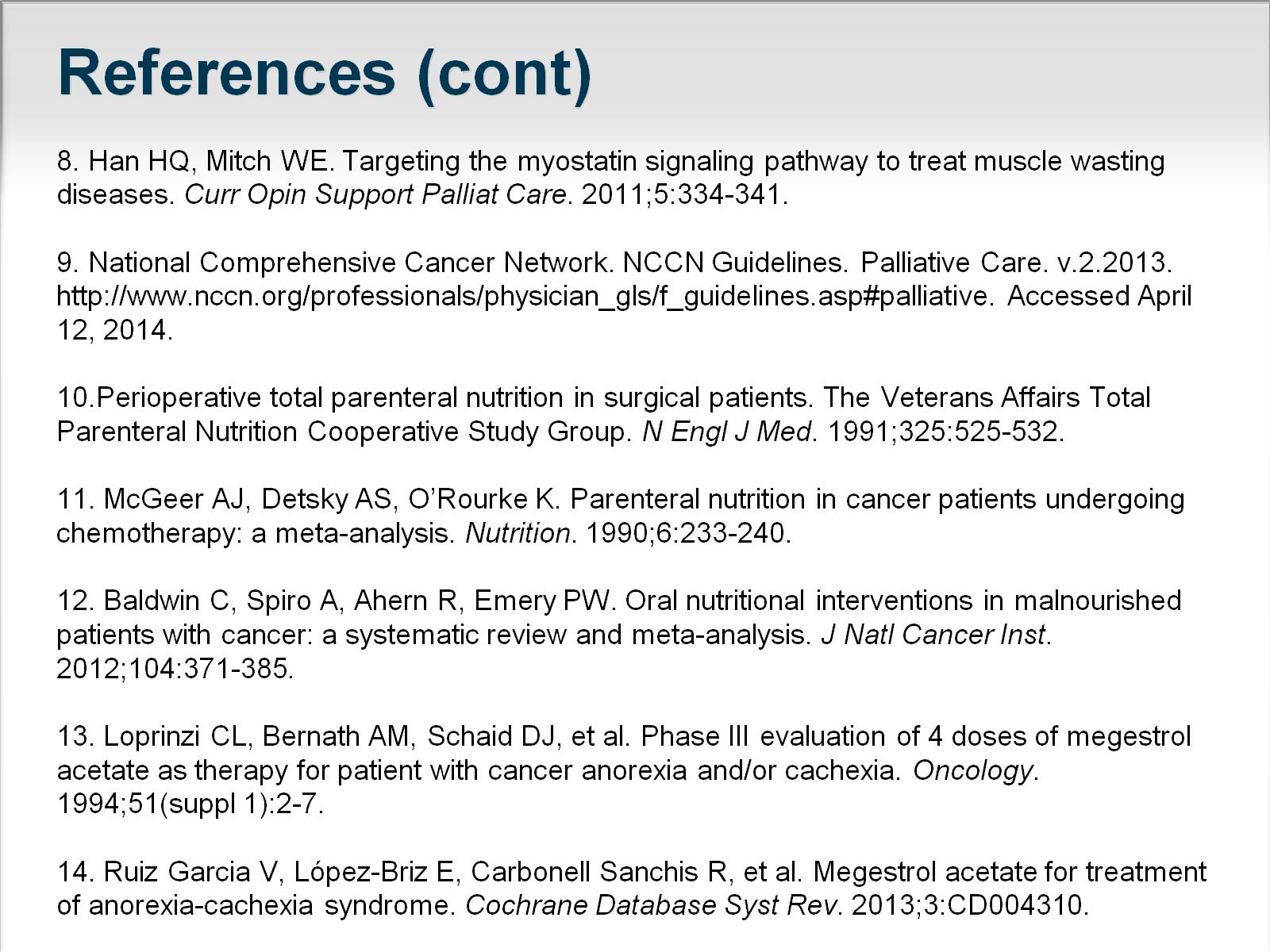 References (cont)
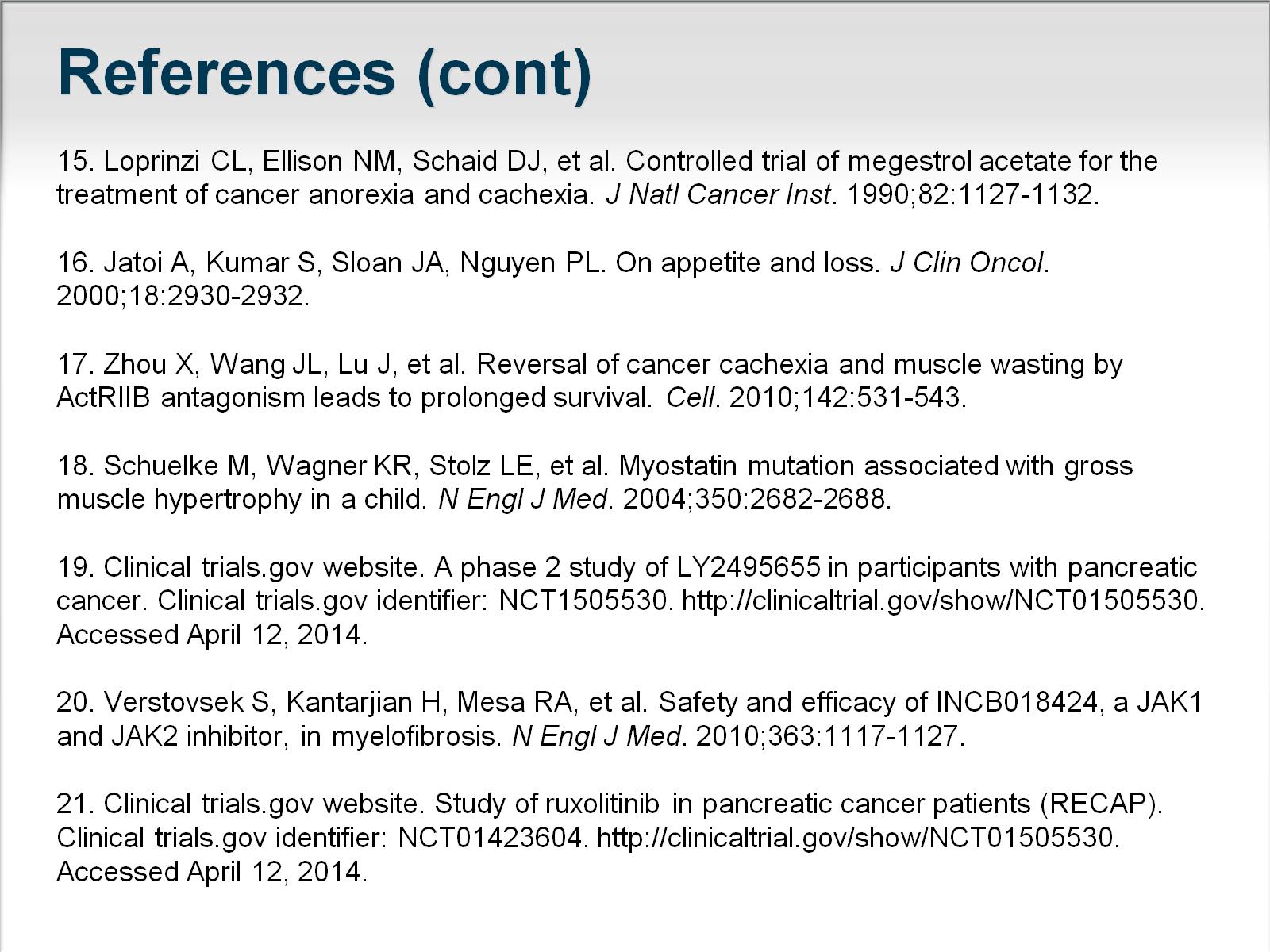 References (cont)
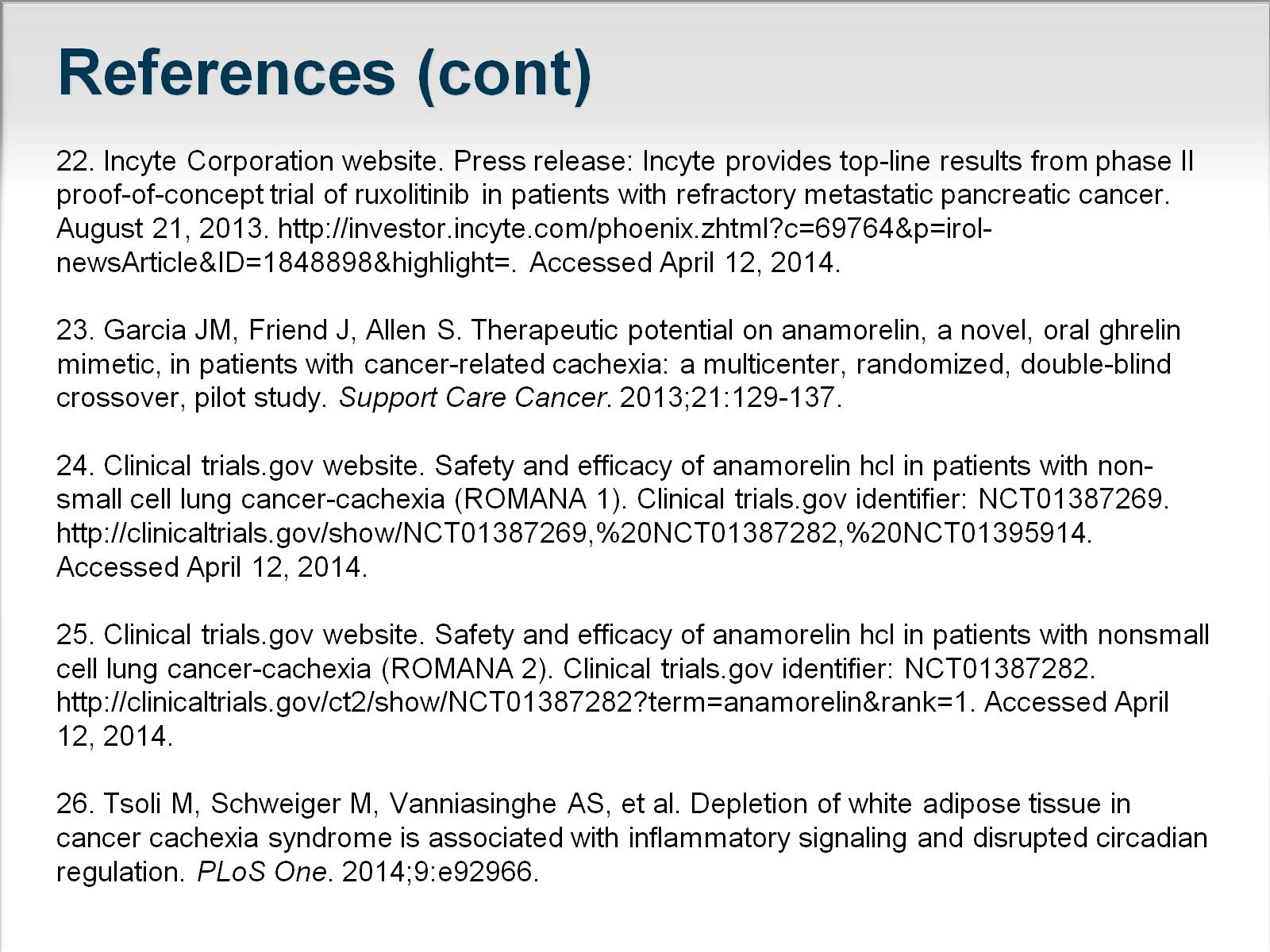 References (cont)
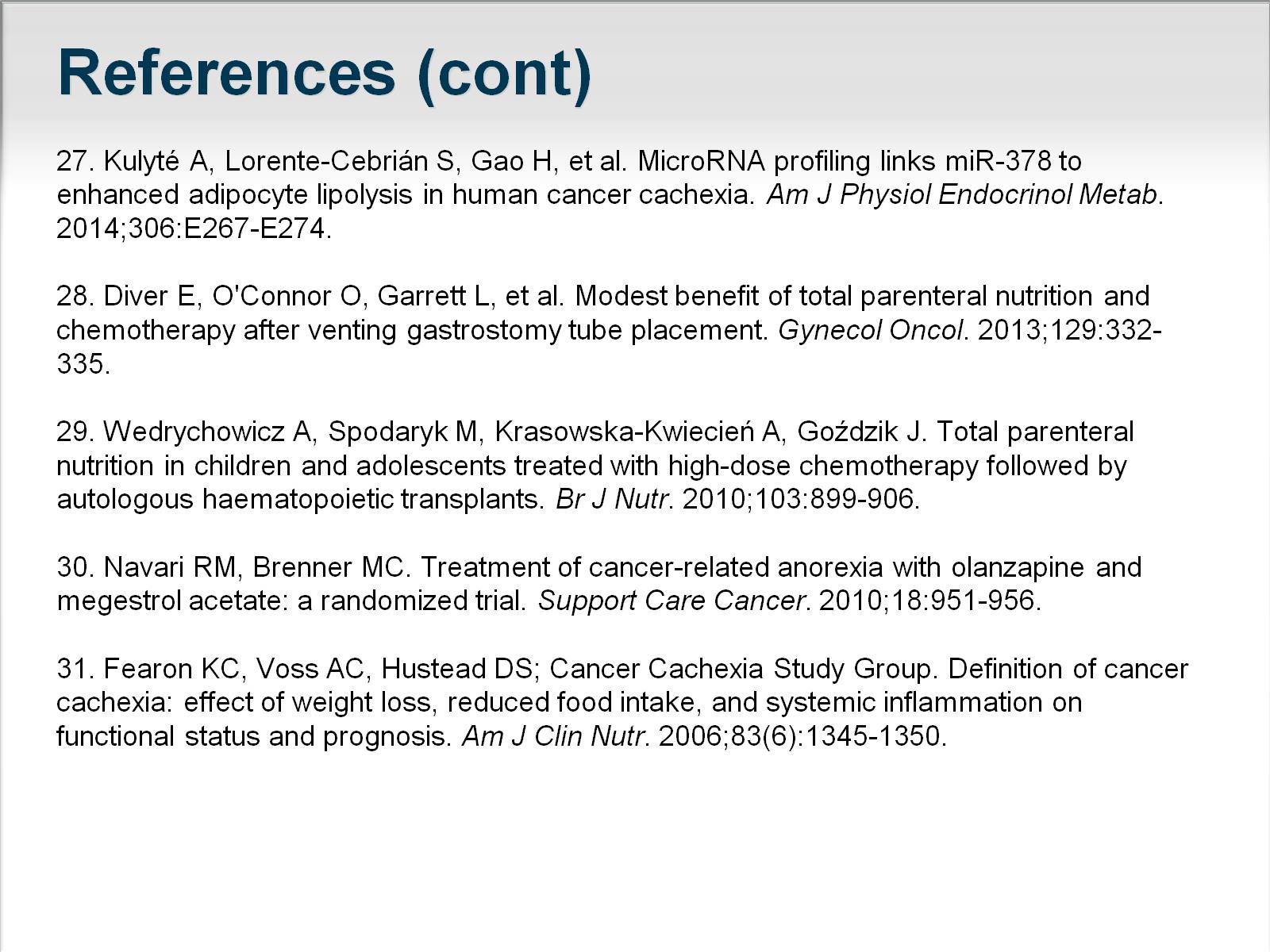 References (cont)